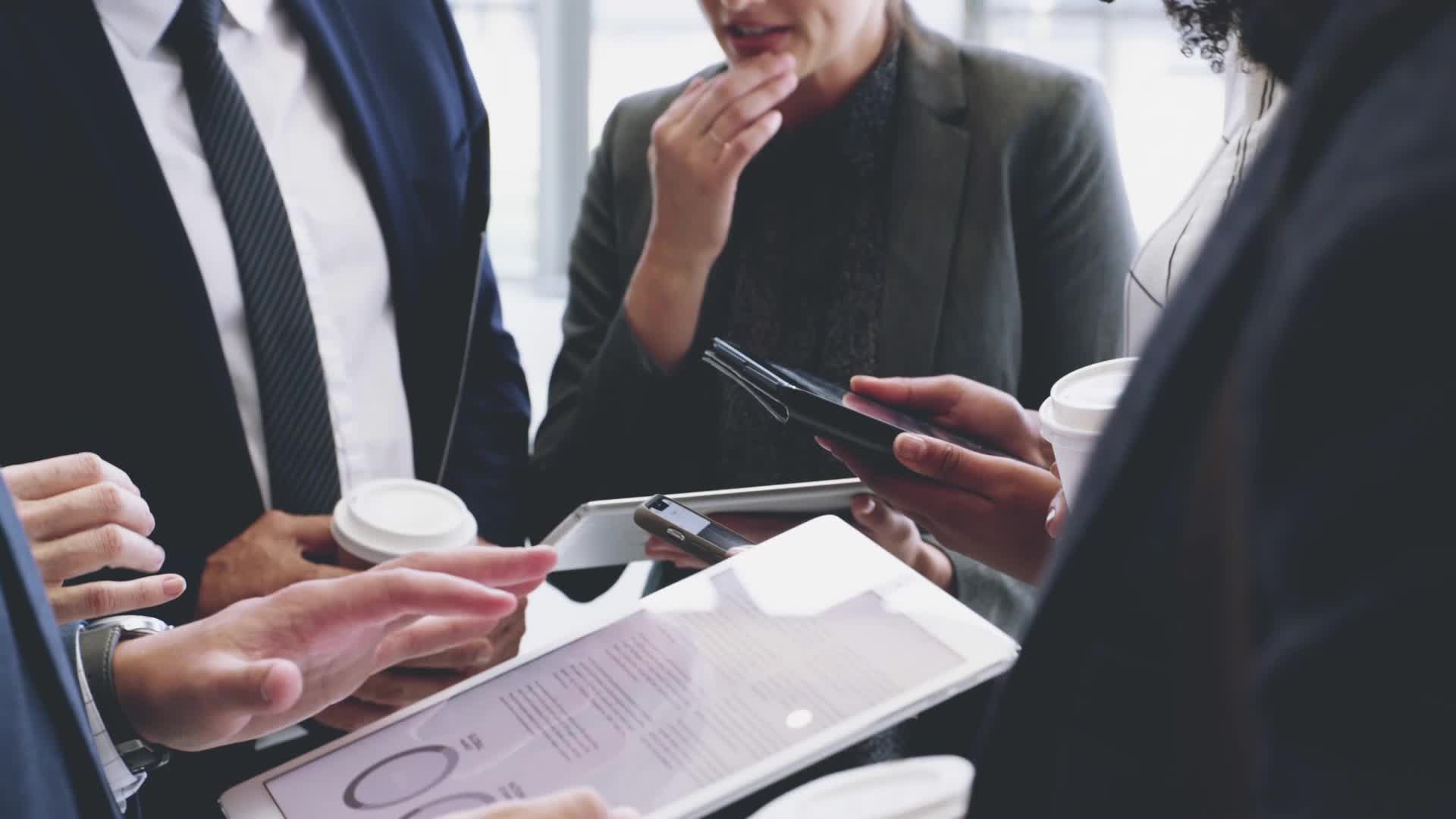 Beleggersadvies
Uw docent
B BUSSCHAERT
Fondsen overzicht
Obligaties overzicht
Aandelen overzicht
Onze adviezen zijn geen aan/verkoop opdrachten voor persoonlijke vermogensbeheer
Maar louter informatie  berichten
Met de hulp van VECTOR VEST UNIVERSITY TRAINING
UITGEVER  MANON BUSSCHAERT PIERSLN 113 KNOKKE-HEIST
6/27/2023
Vakantie zal dit jaar  volatiel kunnen zijn
2
Nieuwe simester start en na een prachtig eerste simester zal de tweede simester misschien iets anders tonen
Wij denken aan verdere rente stijging wat goed is voor zij die nieuwe obligaties wensen te kopen en hun aandelen wensen te verkopen die overgewaardeerd zijn
Op geopolitiek gebied is de situatie troebel en zal waarschijnlijk zo blijven
Op munten blijven wij om de us$ te vermijden
Onze beste sector is en blijft grondstoffen maar  wij zouden wachten
Juli solden maand wie weet ook op de beurzen
Gevaar is natuurlijk mooi weer of vakantie en niet naar je vermogen kijken!
Heeft één groot voordeel geen stress maar wellicht nadien zoveel meer
Prettig verlof
6/27/2023
Je kunt je portefeuille overboeken naar ons zonder problemen en profiteren van onze goedkopere commissie die tot de laagste van europa behoren
Wij betalen tot een maxima van 4 per duizend  terug van je portefeuille waarde  op de kosten van je huidige bank bij transferten

Wij rekenen nooit kosten zowel bij in of out transferten van titels
Spijtig dat onze collegas dit niet steeds doen maar juist hoge kosten aanrekenen
6/27/2023
3
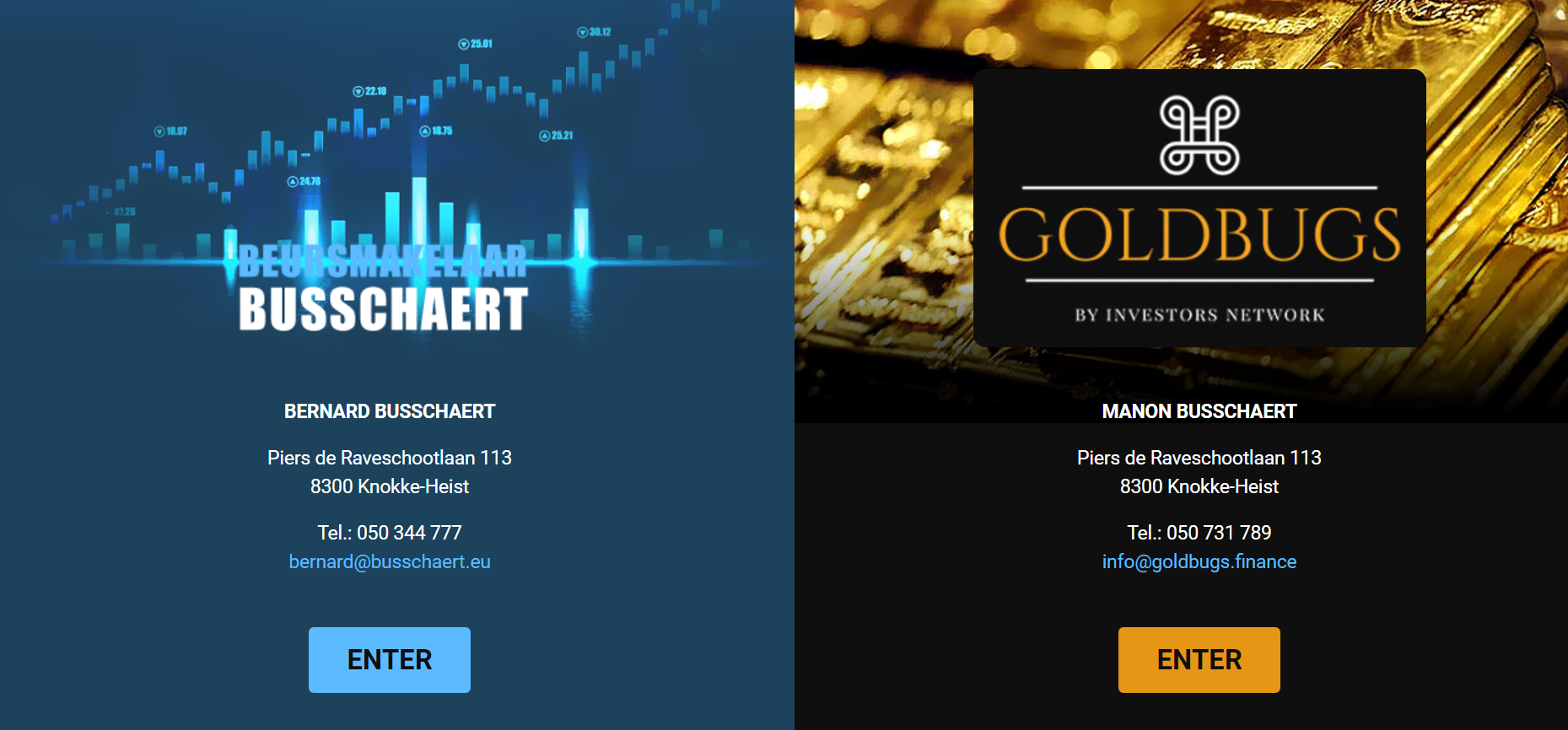 PRIVATE PORTFOLIO MASTERS
UW GOUDBANK
6/27/2023
4
Zelfde service en tot 75% goedkoper
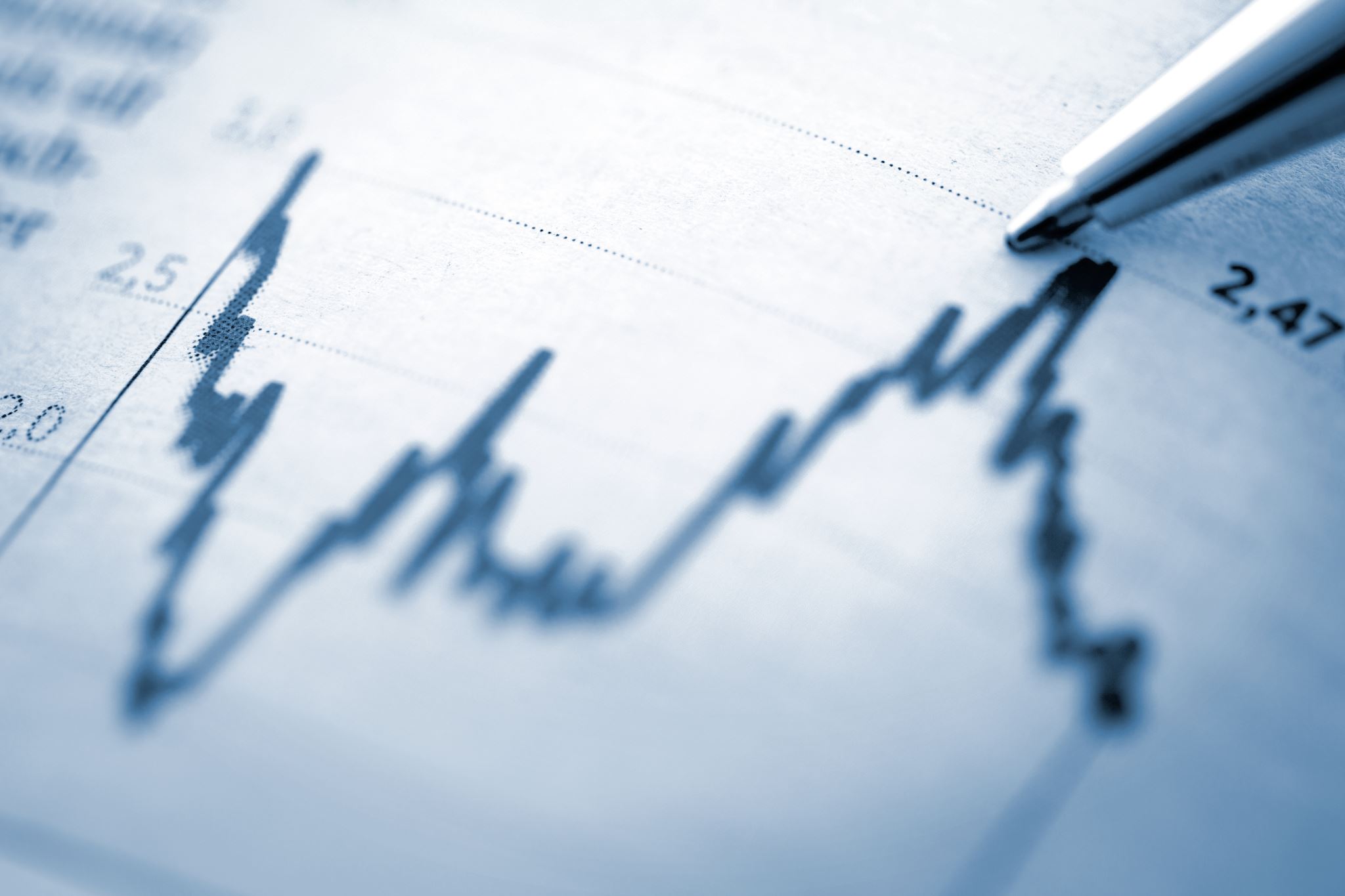 1
private banking &portfolio advisor
2
3
6/27/2023
5
[Speaker Notes: Via beursexpert B.BUSSCHAERT]
Onze collega’s zijn minimum 100% tot  950% duurder
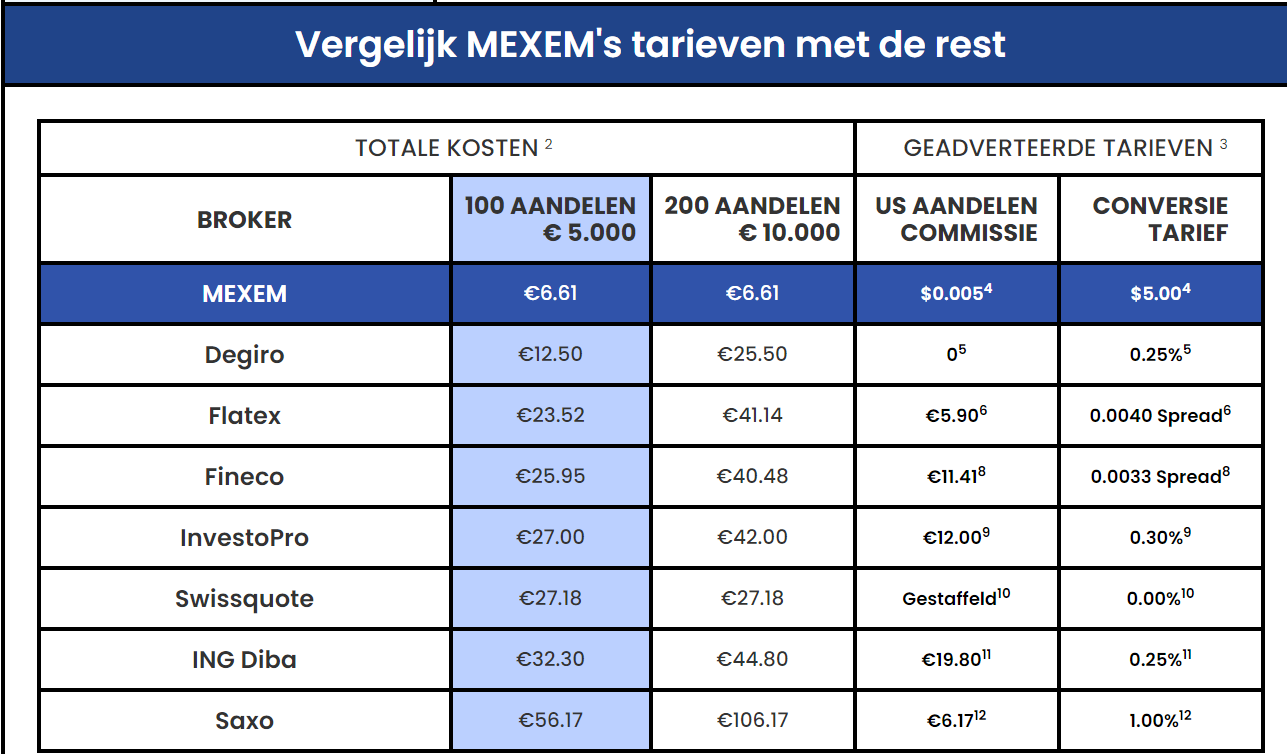 Voor de private portfolio &banking service 
Zijn we de goedkoopste tot-75%  
En onze service is top omdat we met de grootste wereldspelers werken
Eigen vermogen is 60 miljard beurskapitalisatie dit is 6x meer dan de grootste beursbank in Belgie
6
6/27/2023
Technische en fundamentele analyse van onze economie ;financiële wereld en
aandelen beurzen
5
6/27/2023
7
20/02/16
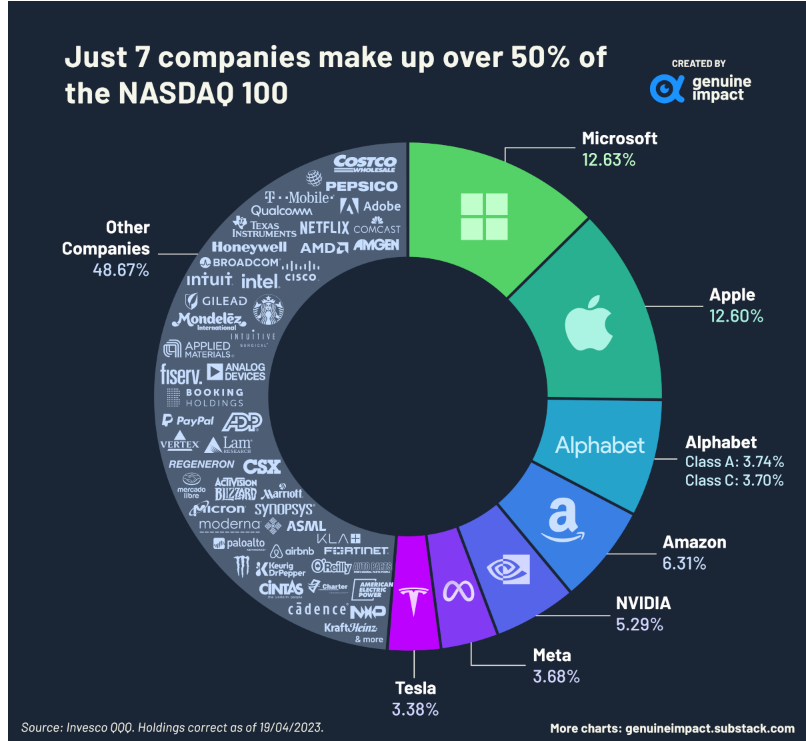 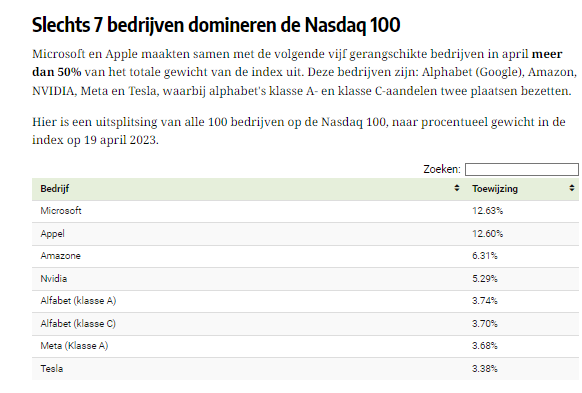 6/27/2023
8
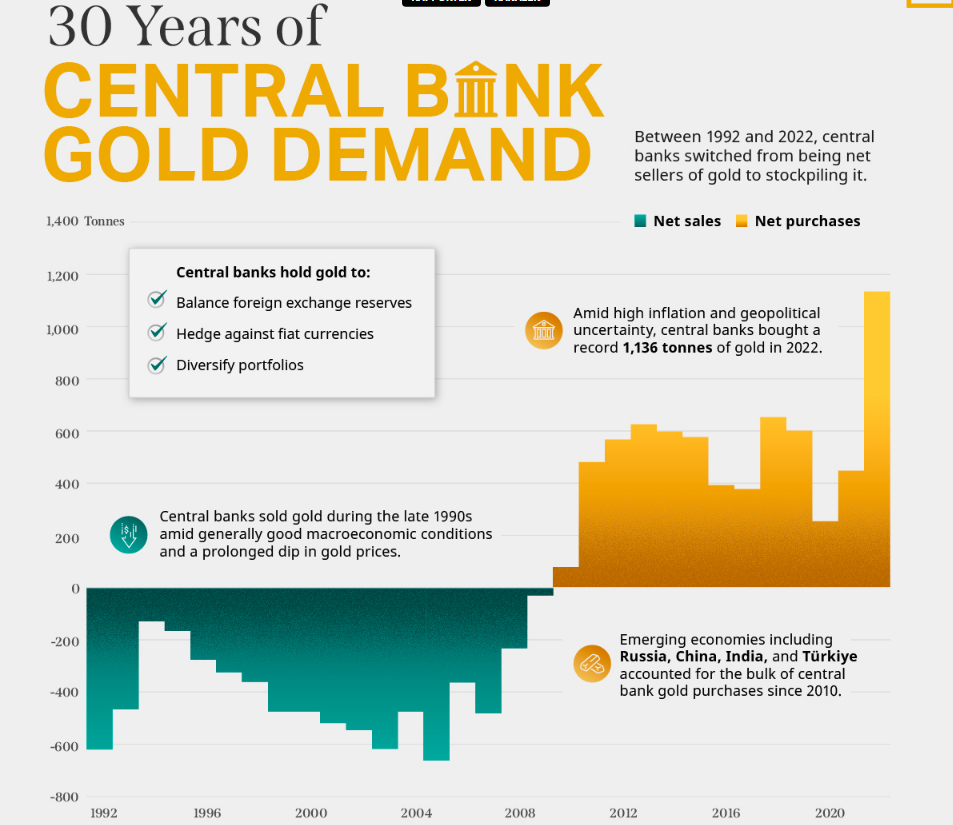 6/27/2023
9
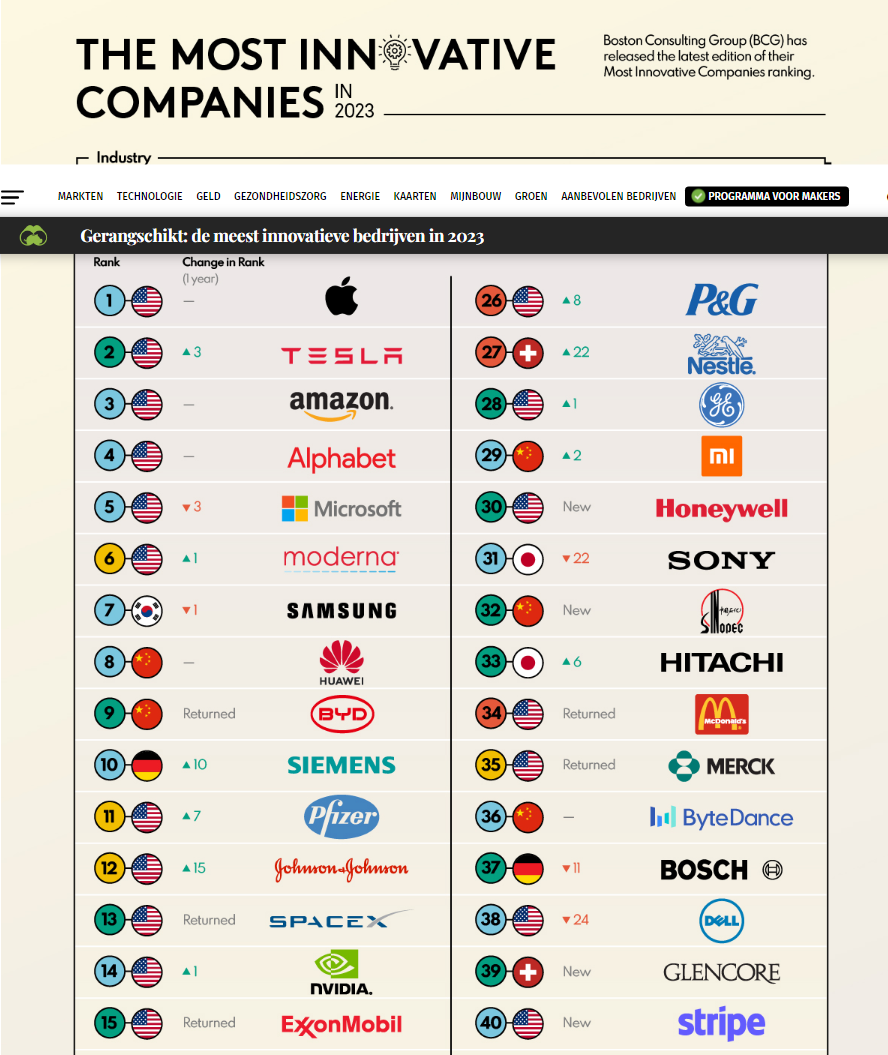 6/27/2023
10
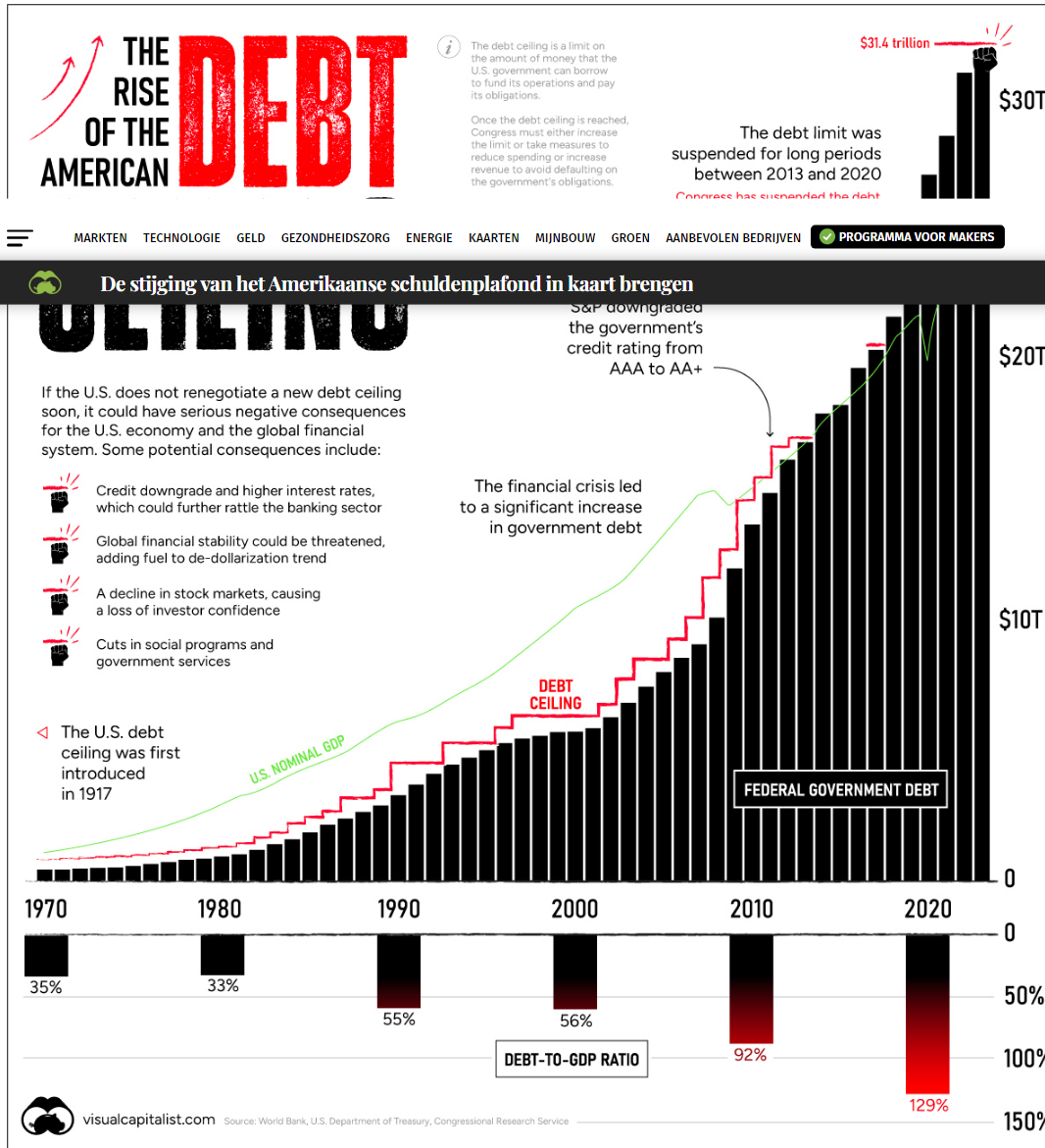 6/27/2023
11
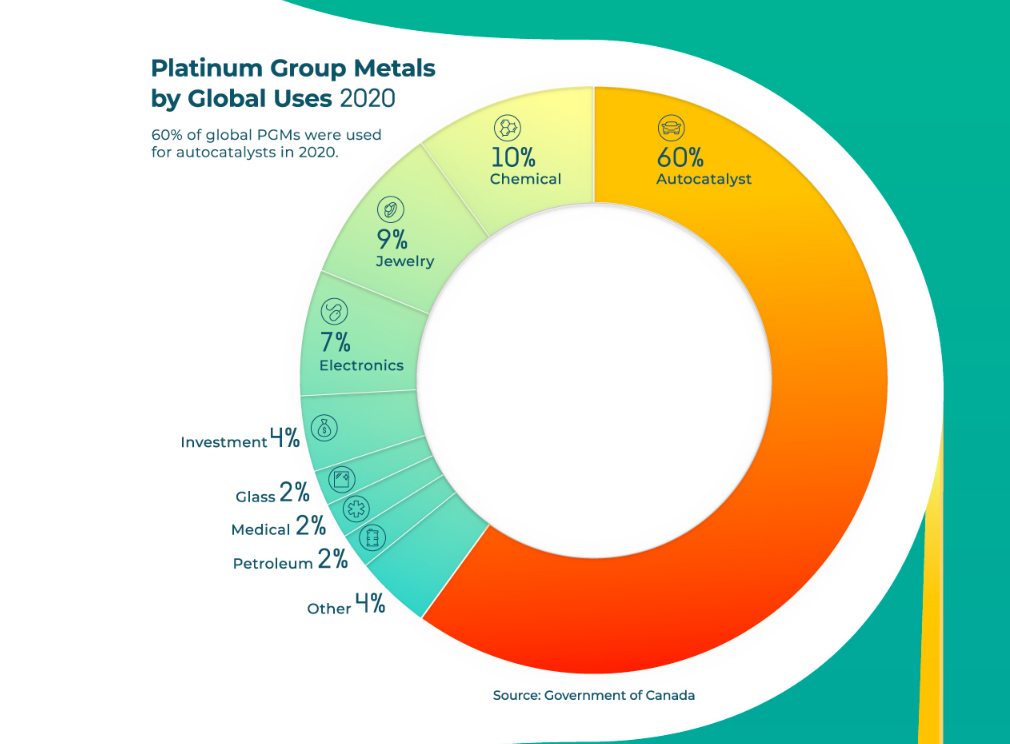 6/27/2023
12
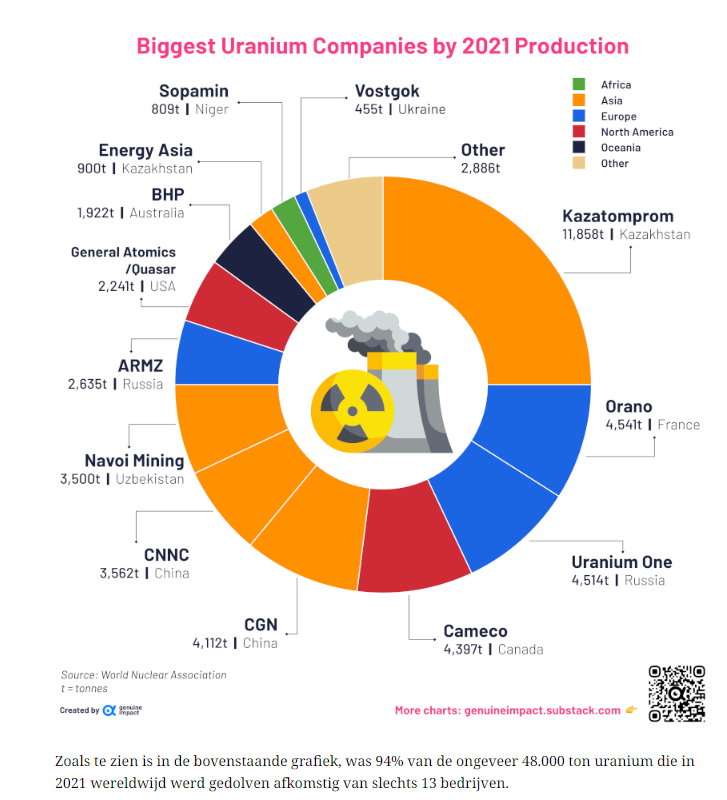 6/27/2023
13
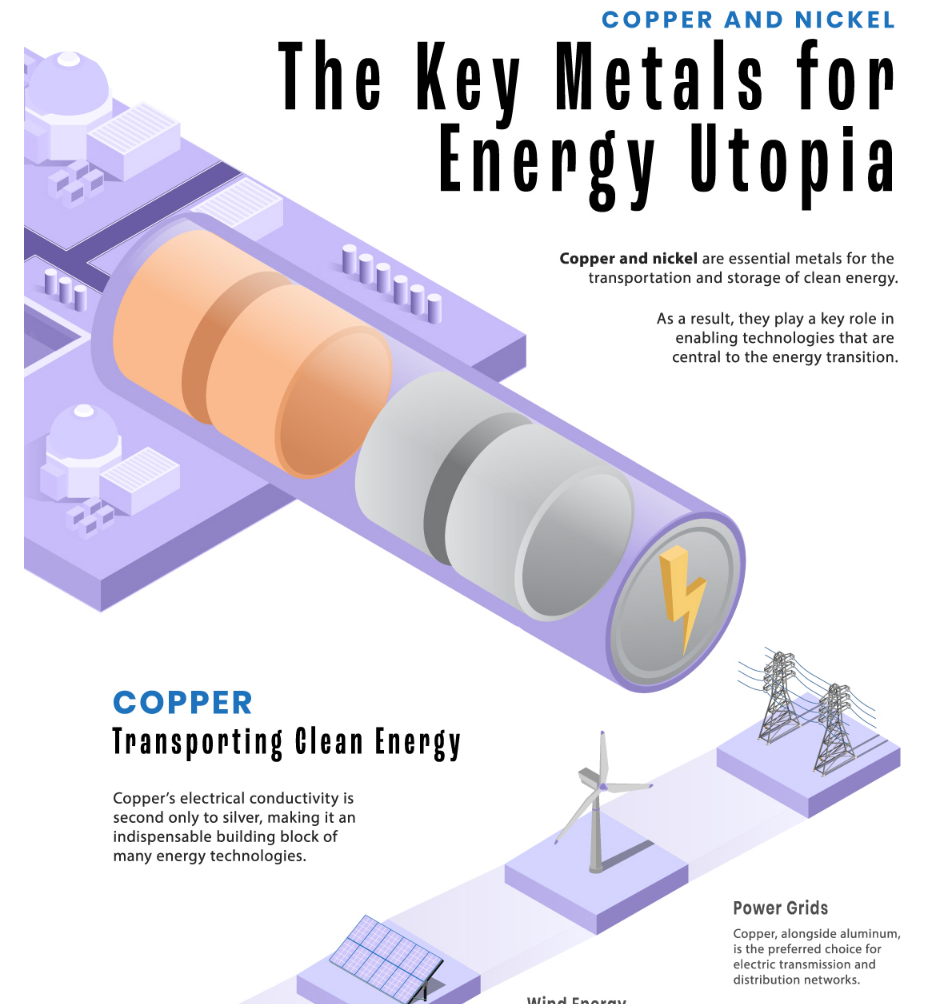 6/27/2023
14
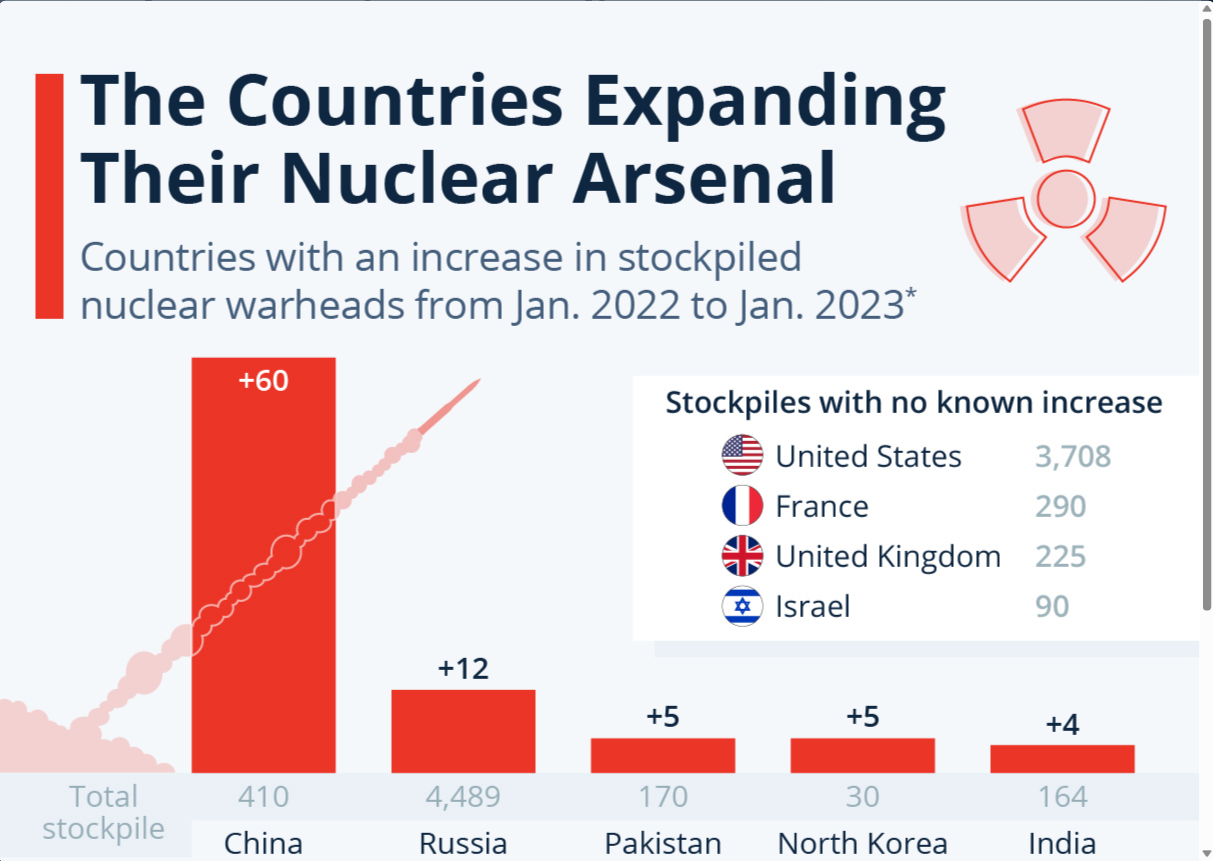 6/27/2023
15
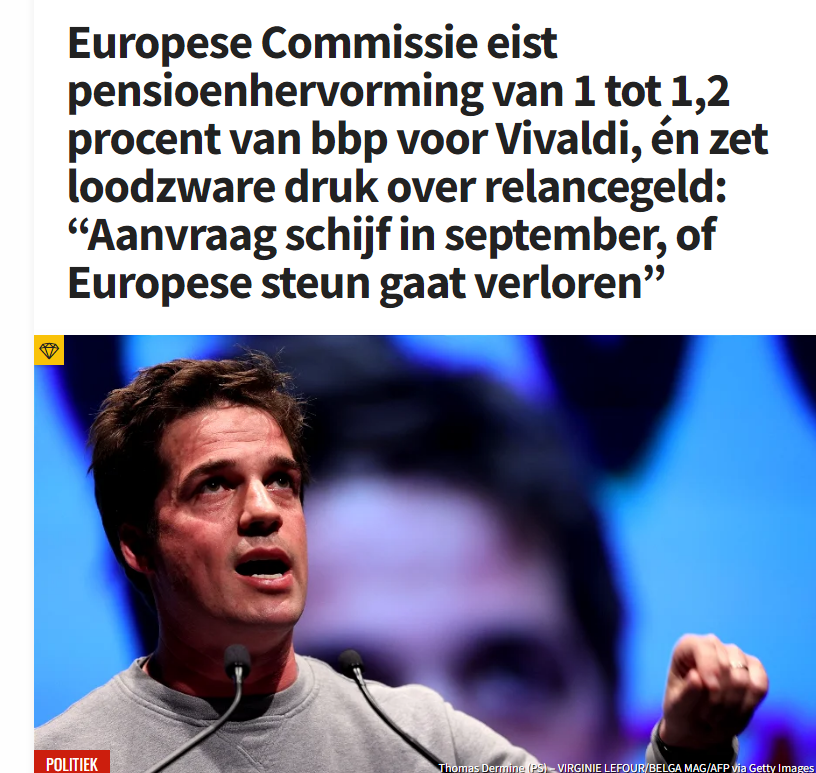 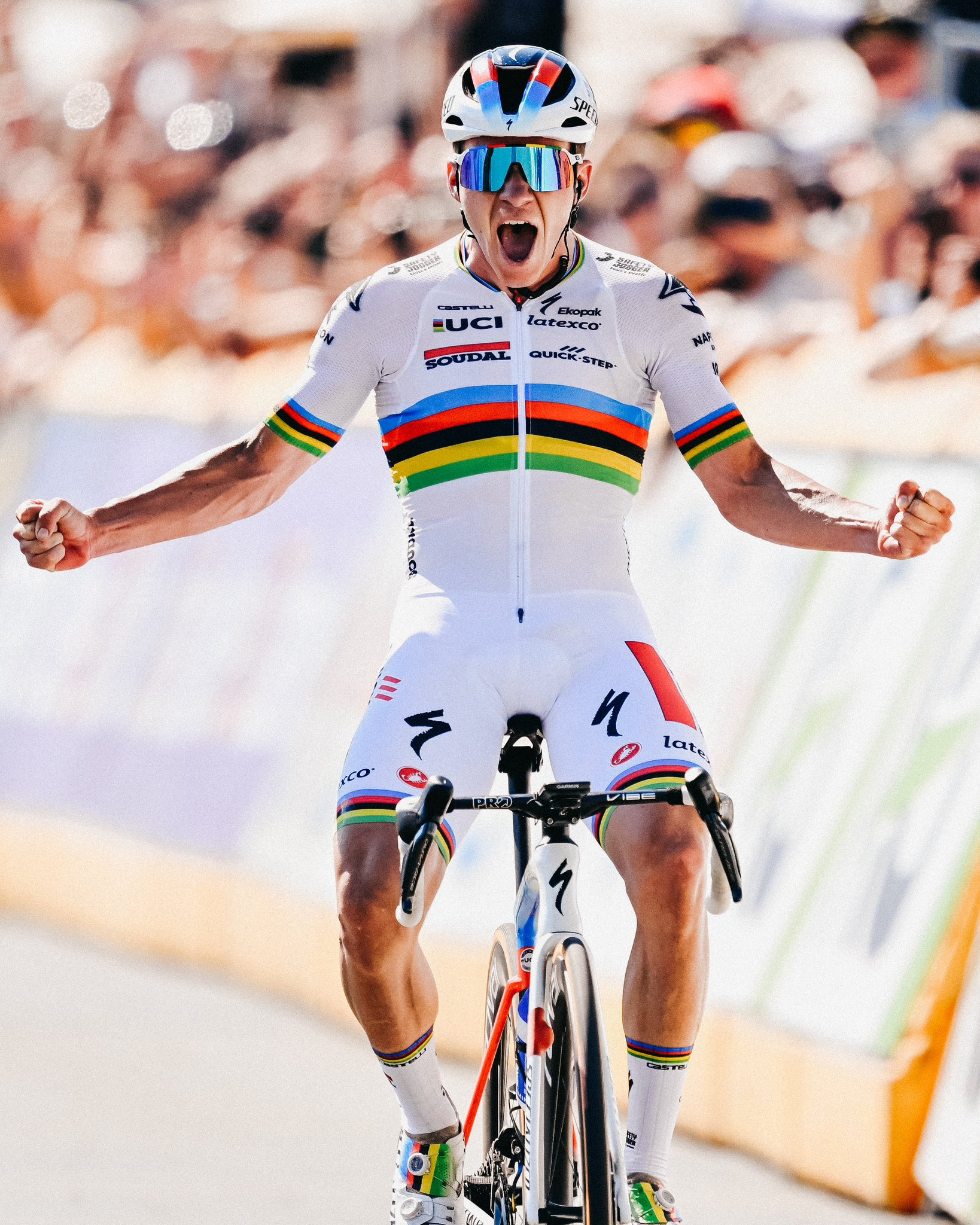 Hoe vivaldi met dank aan links ons doet betalen
6/27/2023
16
6/27/2023
17
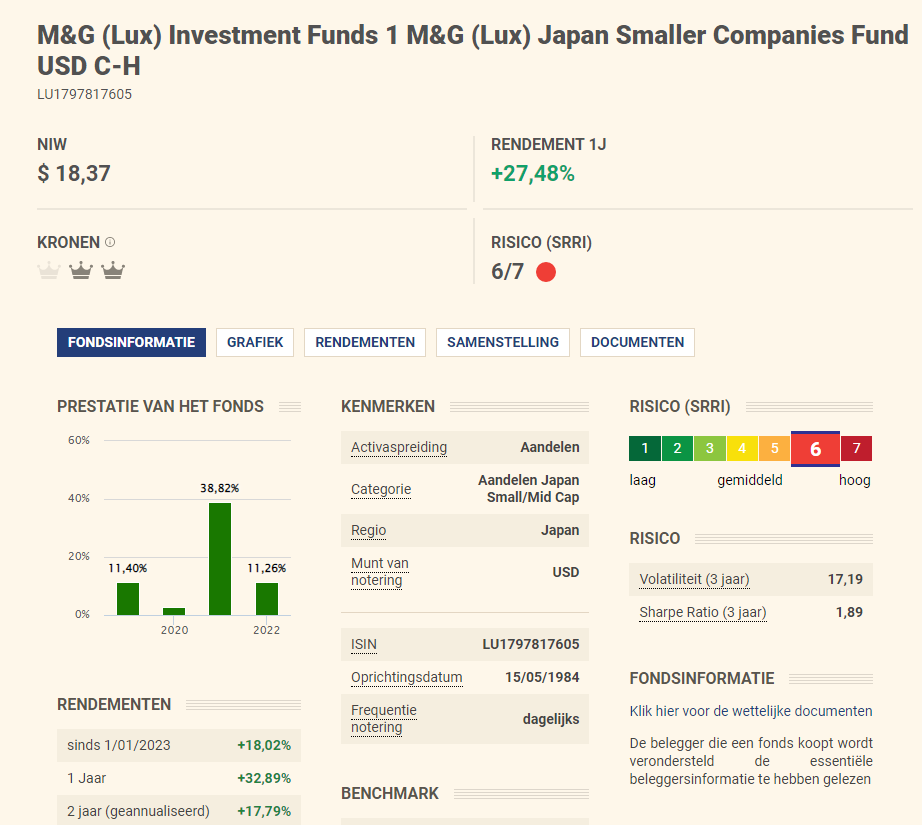 6/27/2023
18
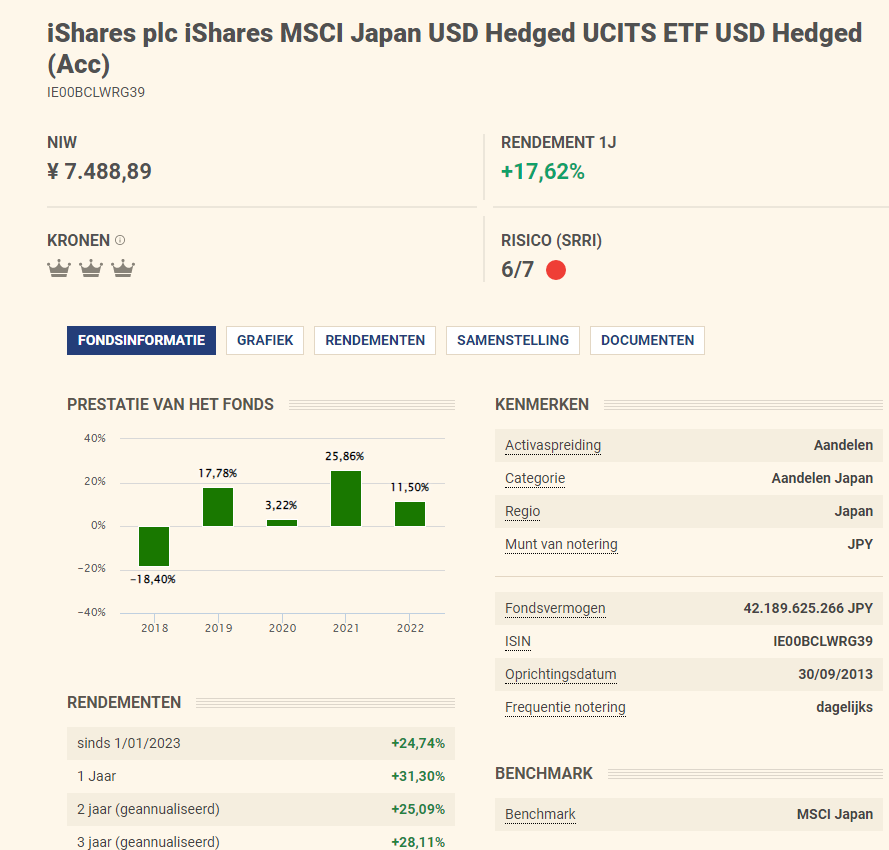 6/27/2023
19
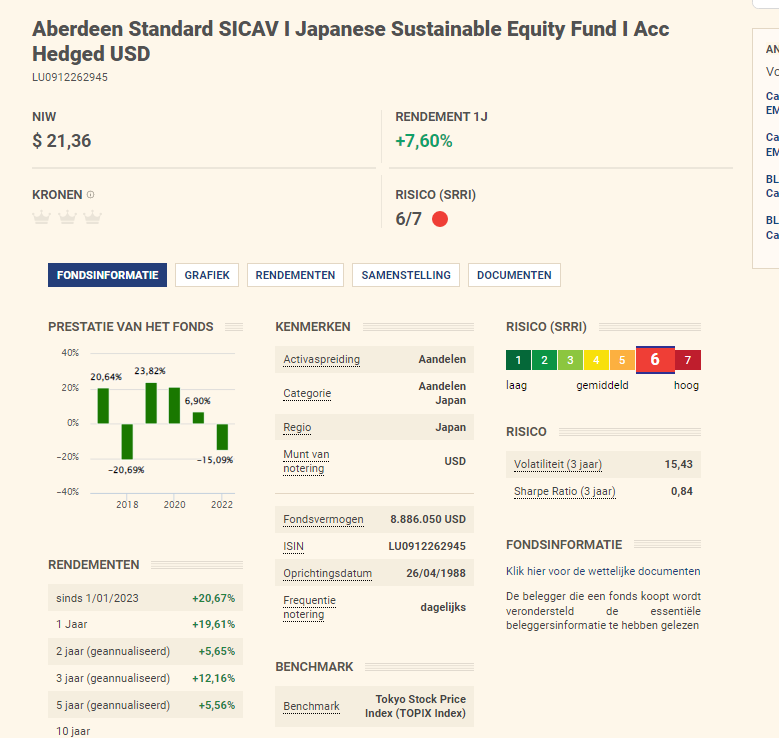 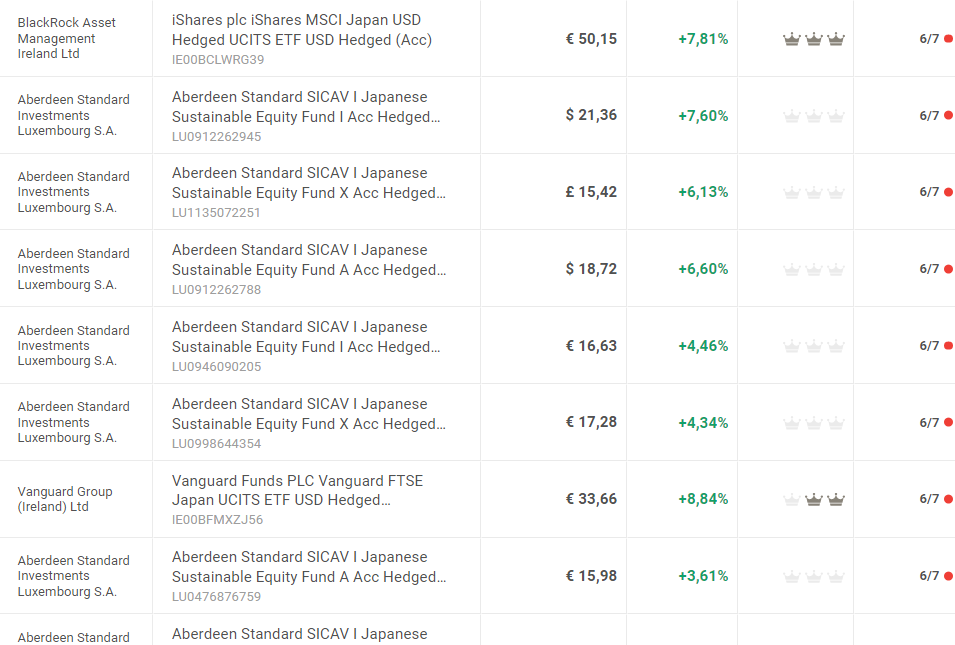 20
6/27/2023
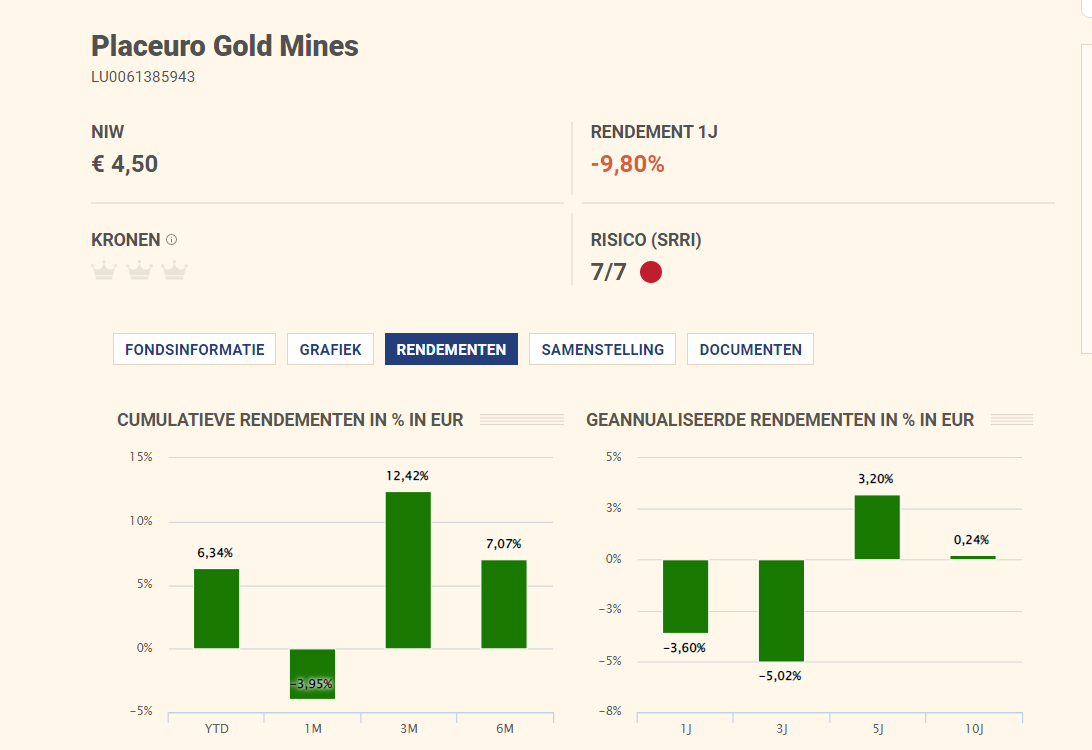 6/27/2023
21
Bedrijfsobligaties in €.
Selectie van emissie van euro-obligaties in verschillende munten
Courtasy by Goldwasser exchange ;luxembourg stock exchange
6/27/2023
22
18
20/02/16
Koersnoteringen op aanvraag !
Nieuwe obligaties
Oblis
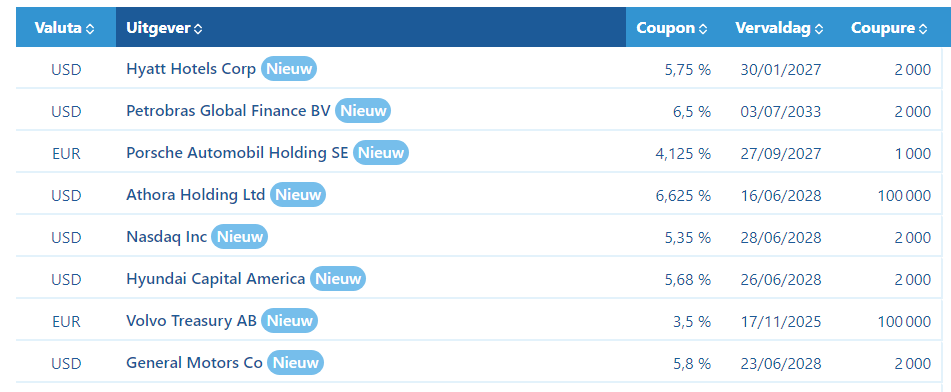 23
6/27/2023
Genoteerde obligaties op exchanges
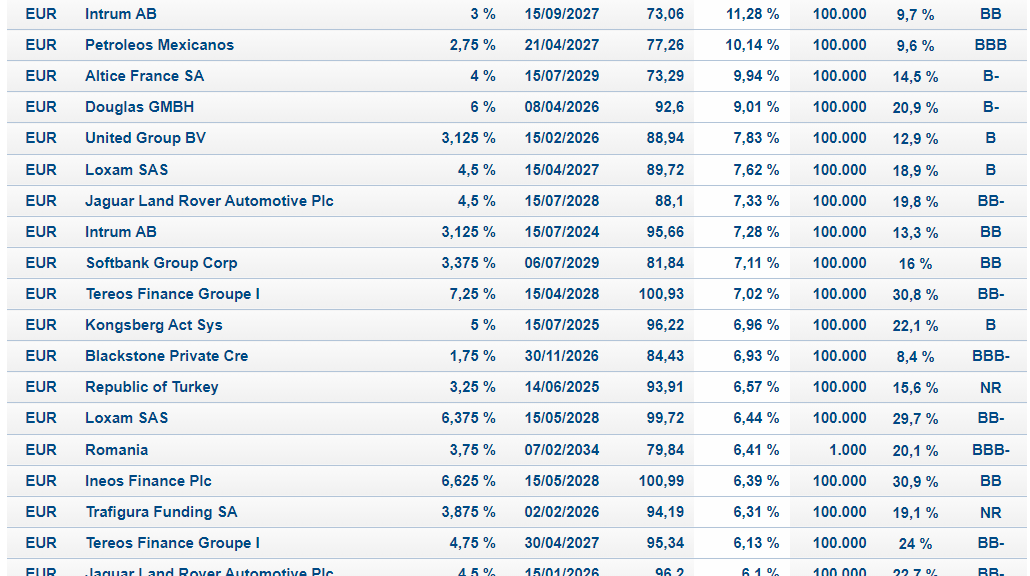 Alle obligaties kan men met limieten aan en verkopen  zodat je a/v  soms 1% tot 10% afwijkt van wat je elders betaalt
En ja onze kosten zijn 1,5 euro op 1000euros  ;bij de collegas is dit Meestal 10€ of wij zijn tot 85% goedkoper !!!
6/27/2023
24
Opgelet een koersdoel is een hypothetische cijfer dat wij naar voor
schuiven als streefdoel maar daarom niet altijd bereikt zal worden!!
Let op al uw aankopen en verkopen steeds te bespreken met je adviseur
6/27/2023
25
23
Deze week gaan we
De canadese AANDELEN 
analiseren
Onze koop-
signalen
6/27/2023
26
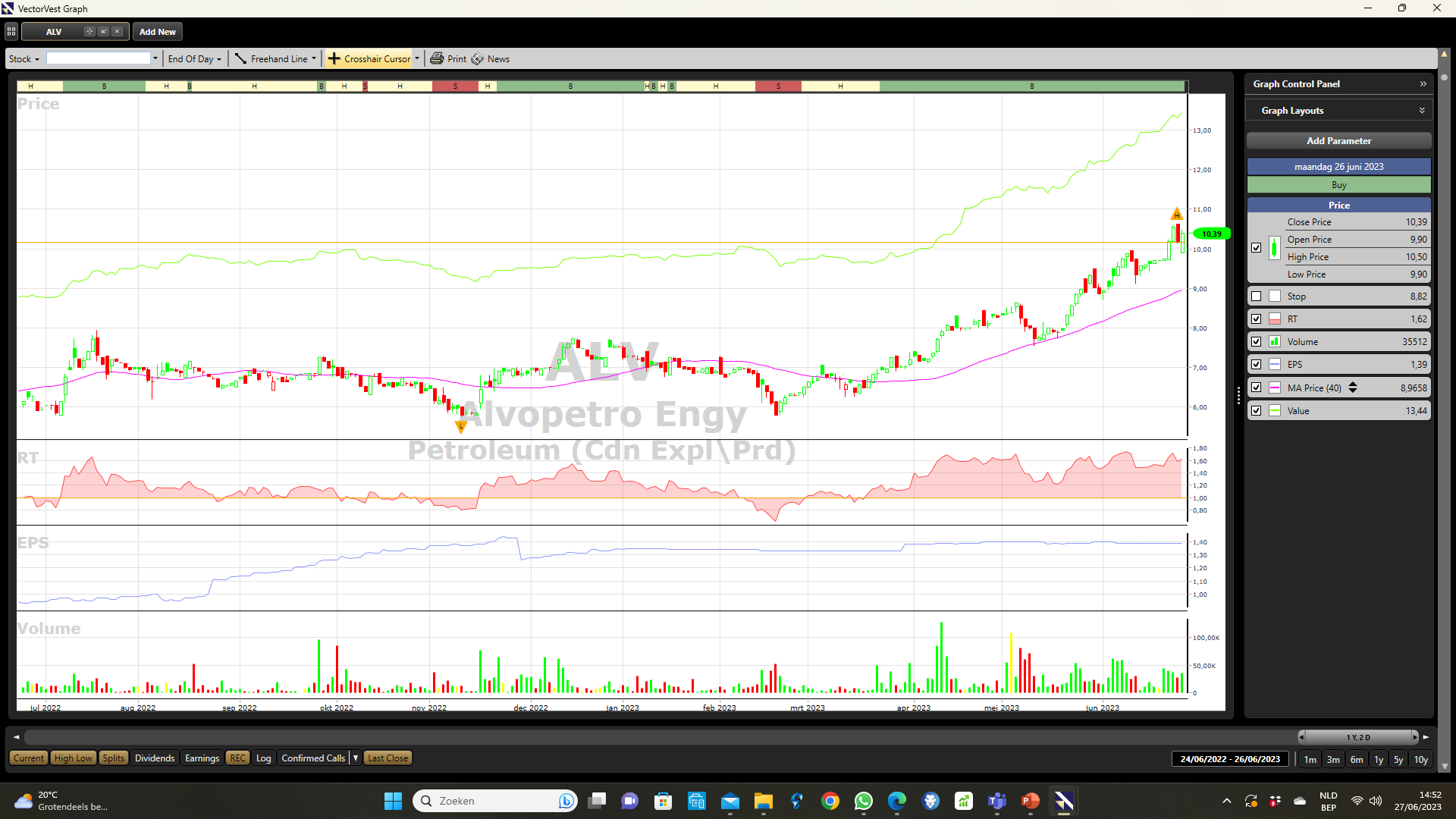 6/27/2023
27
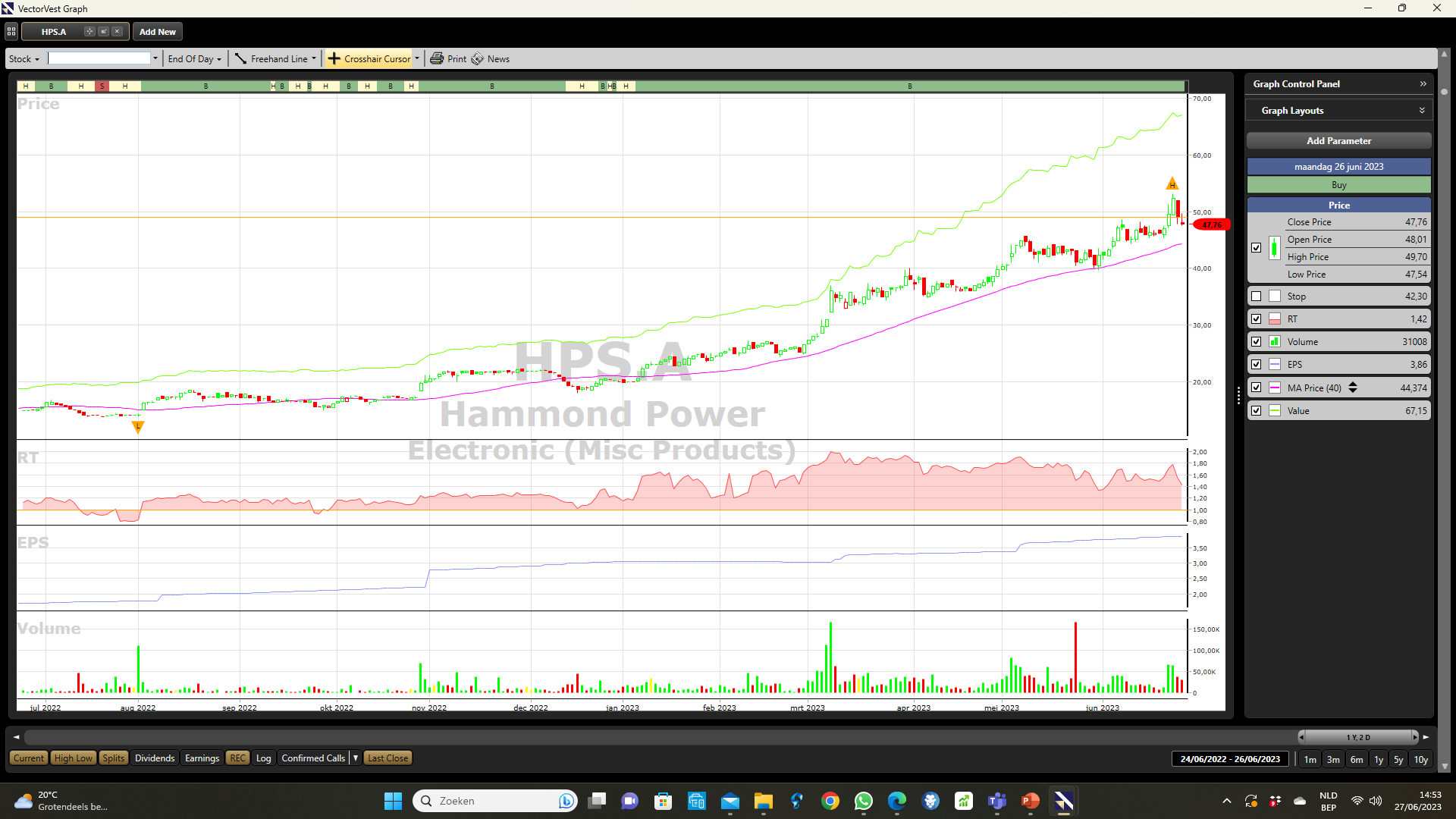 6/27/2023
28
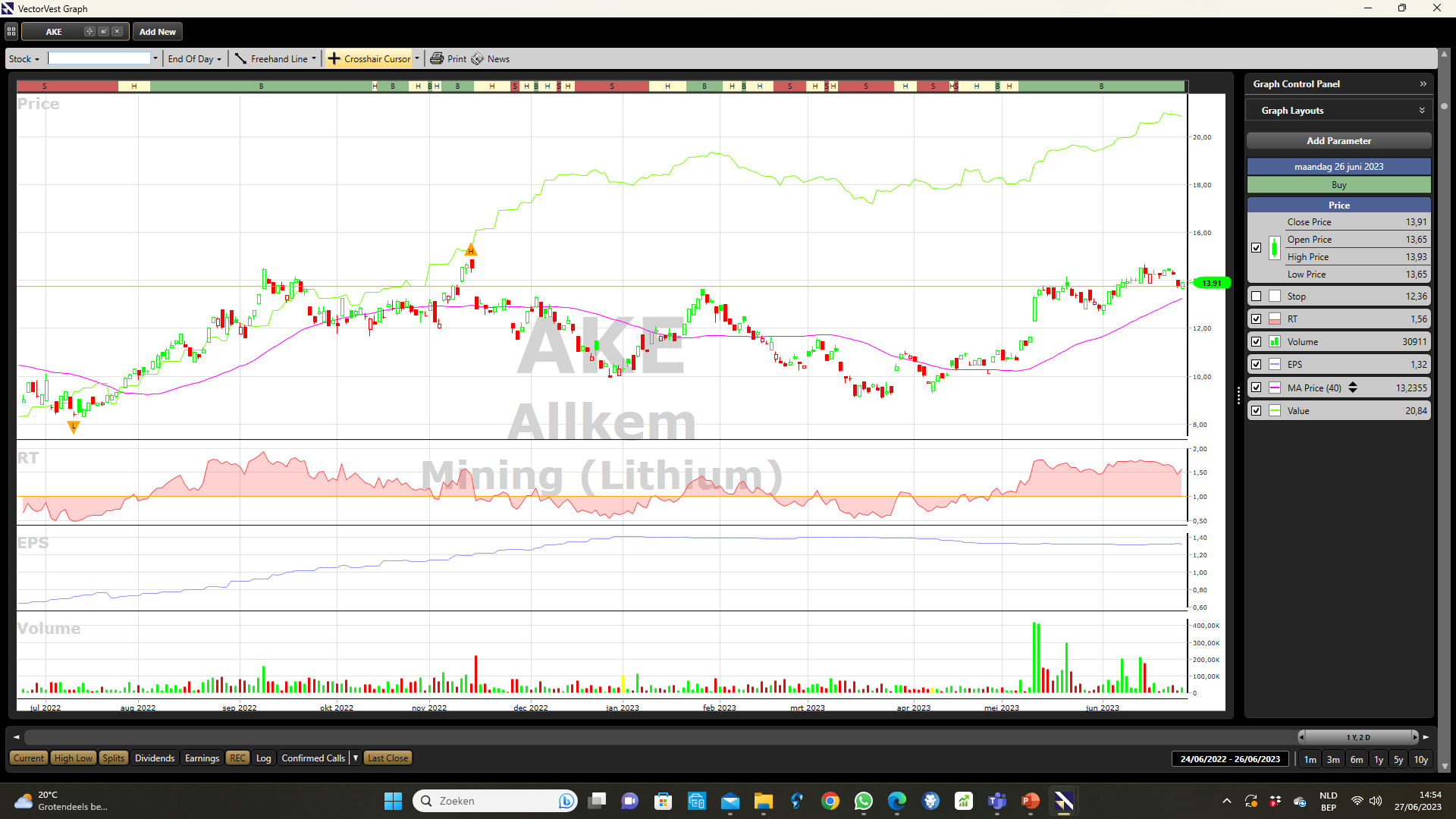 29
6/27/2023
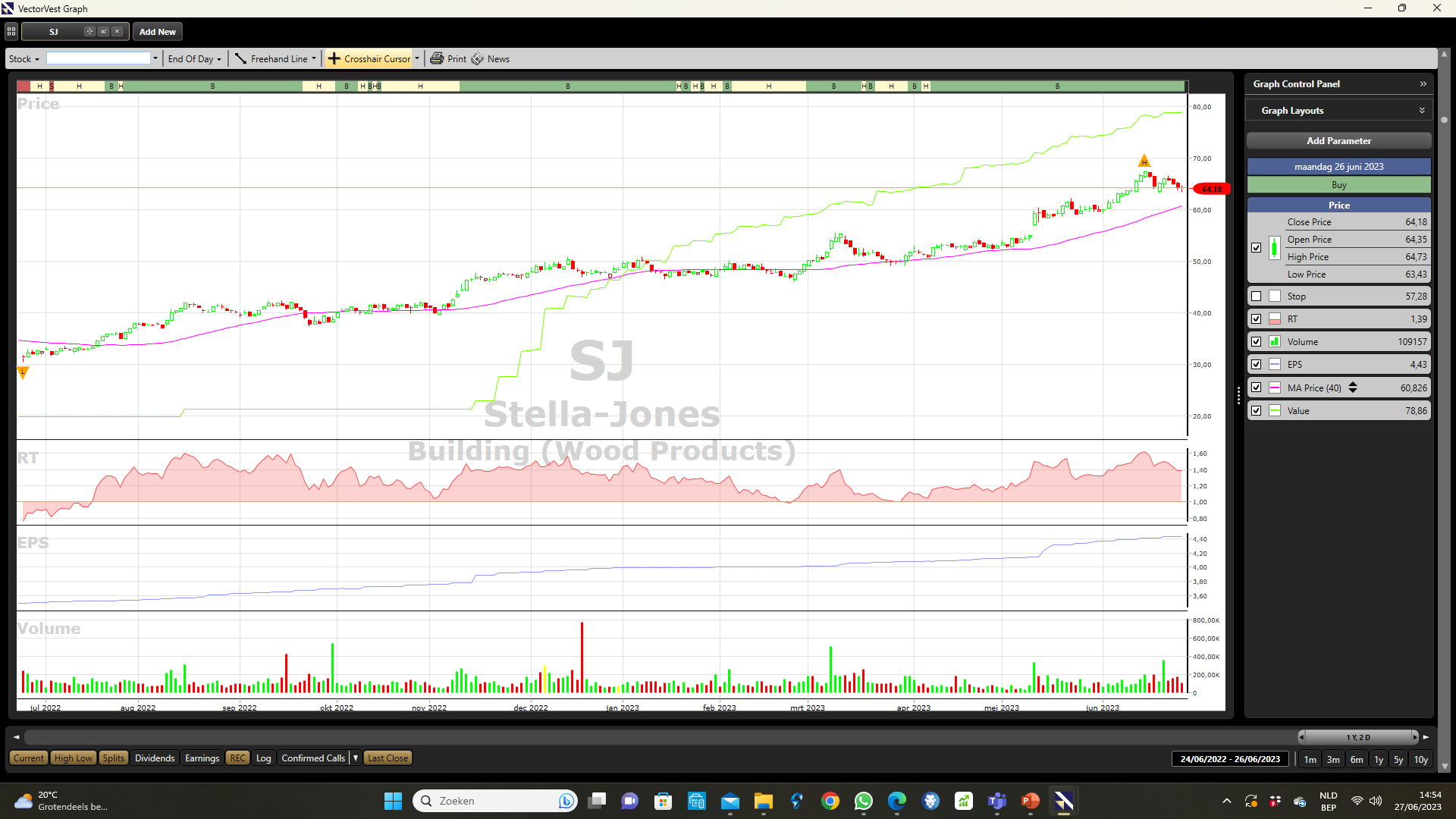 6/27/2023
30
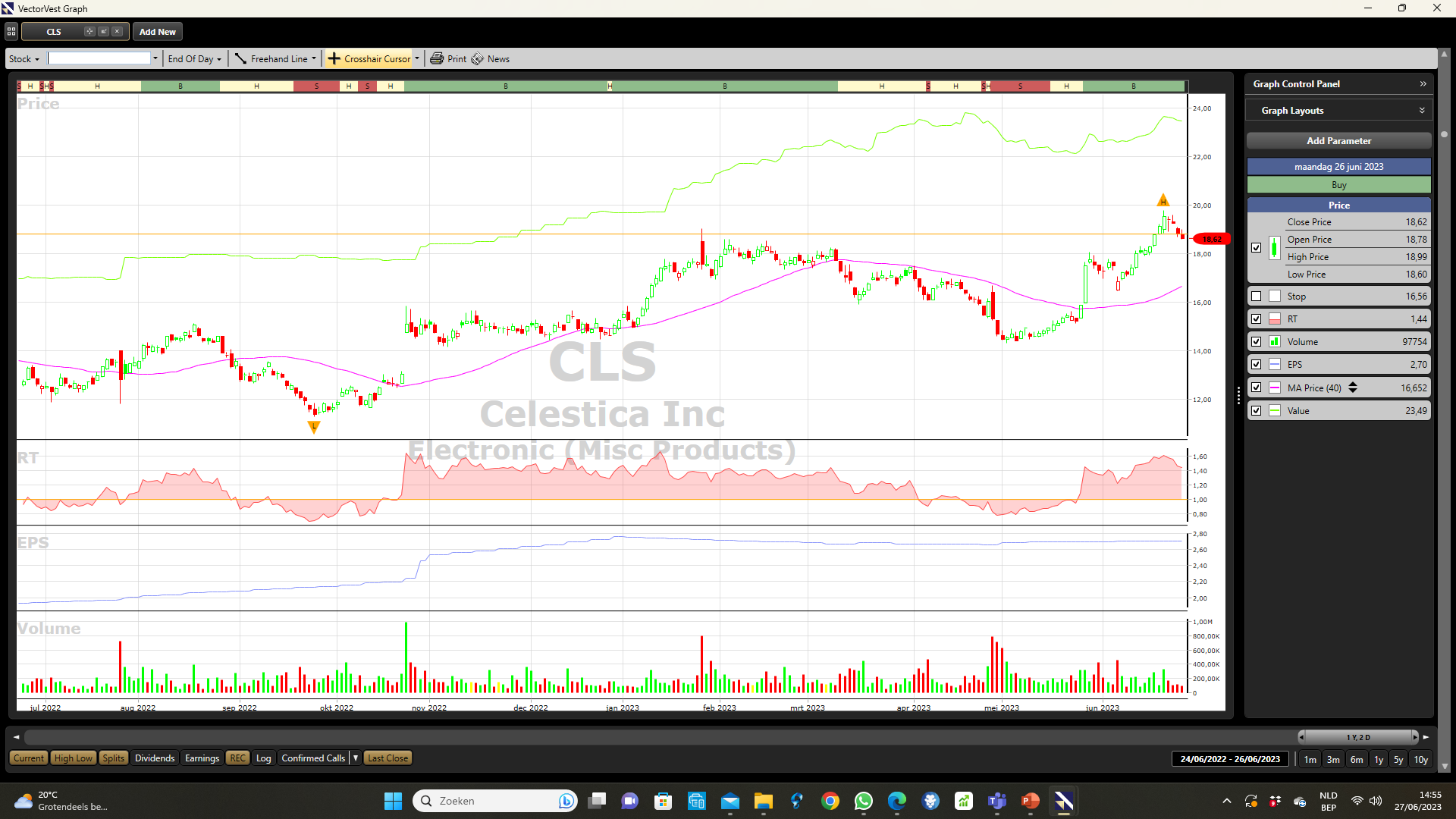 6/27/2023
31
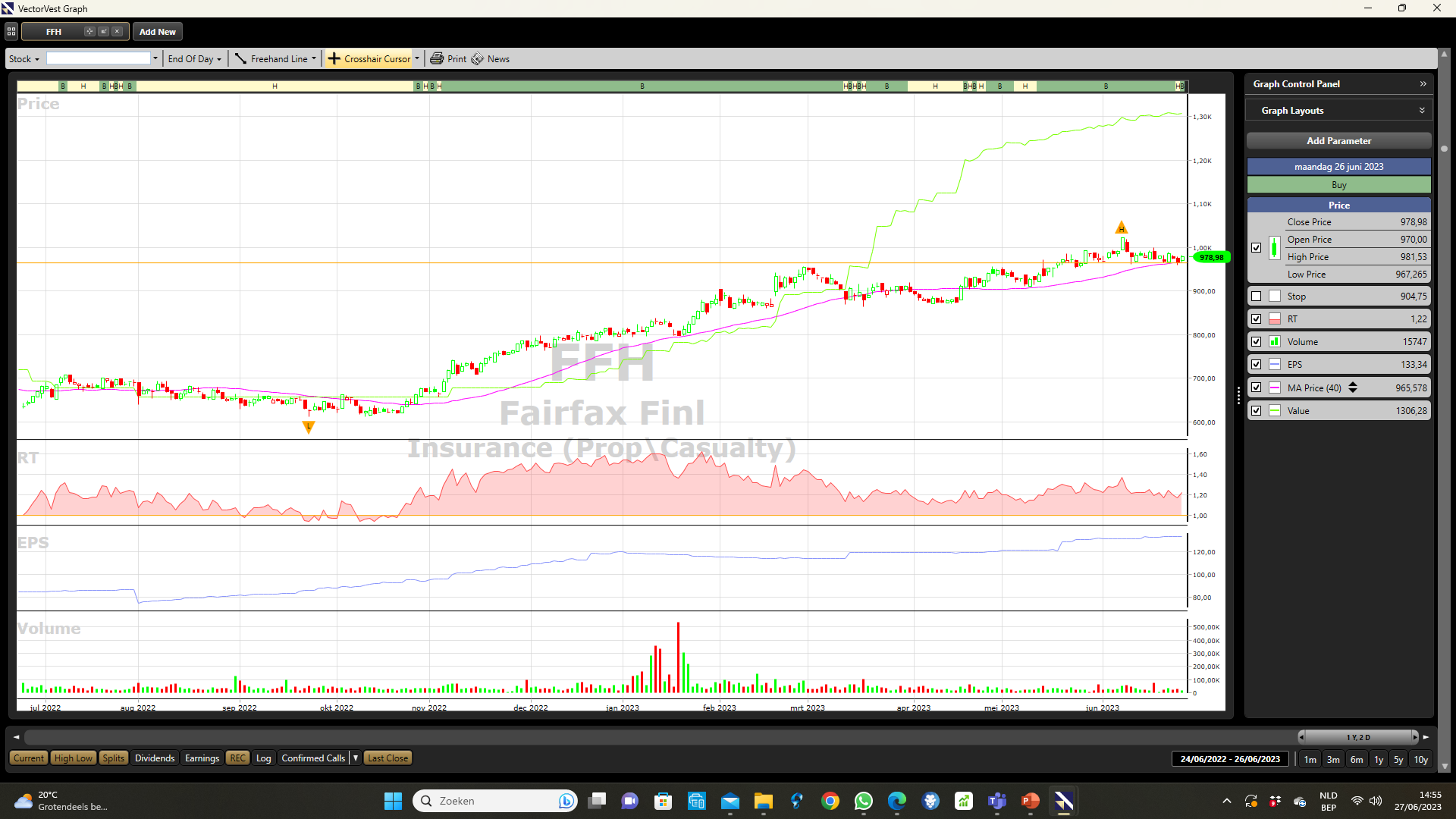 6/27/2023
32
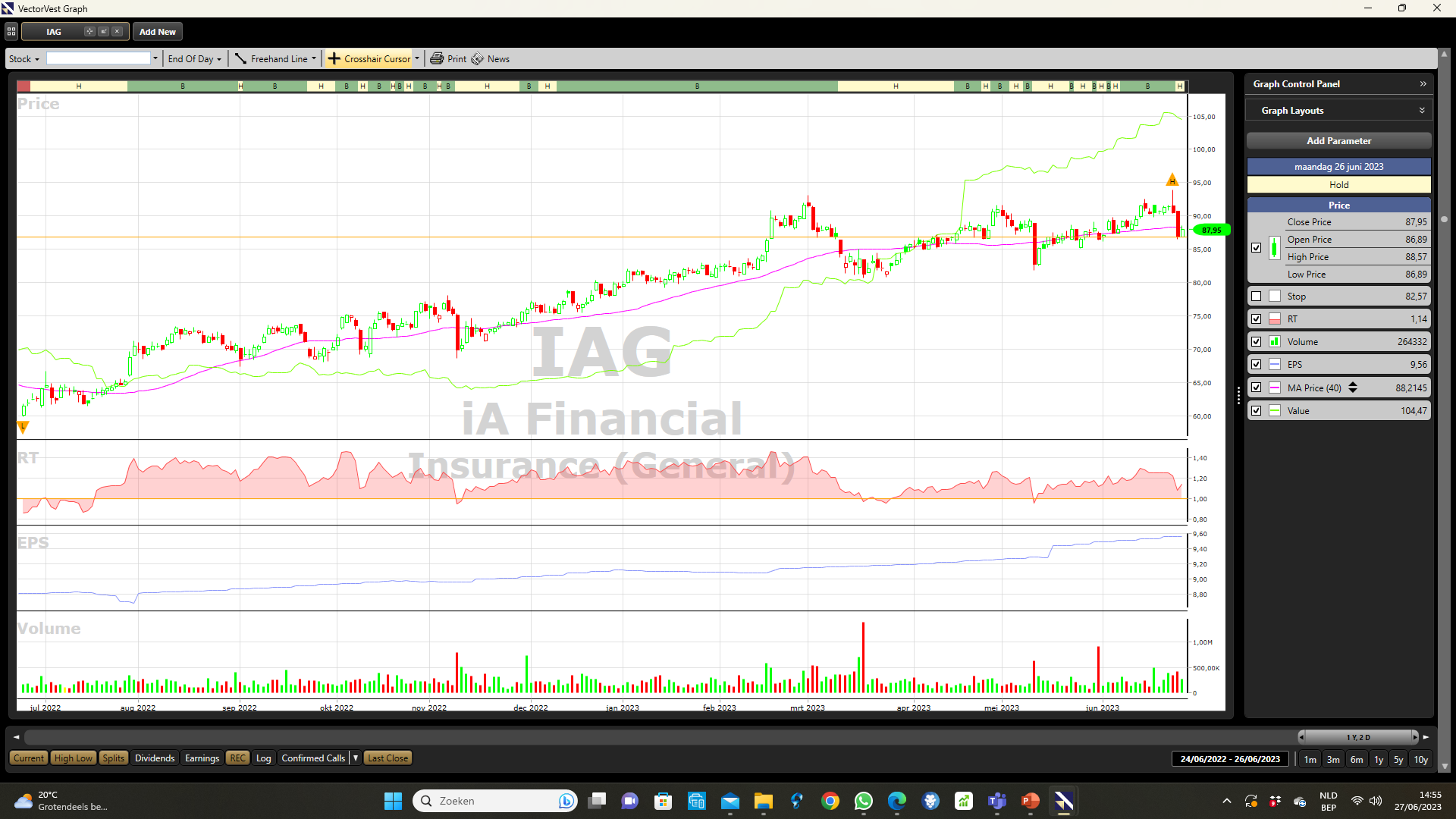 6/27/2023
33
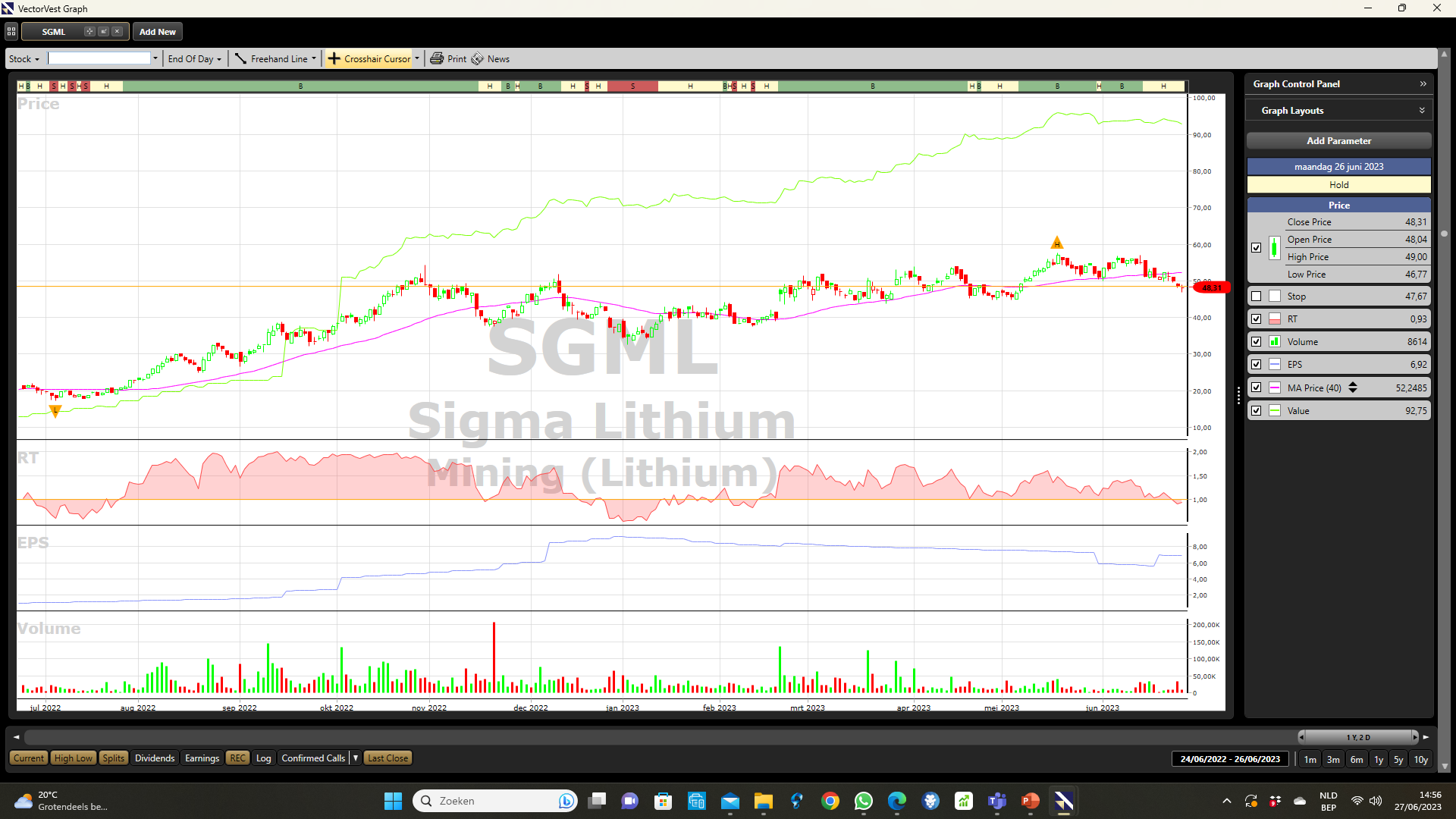 6/27/2023
34
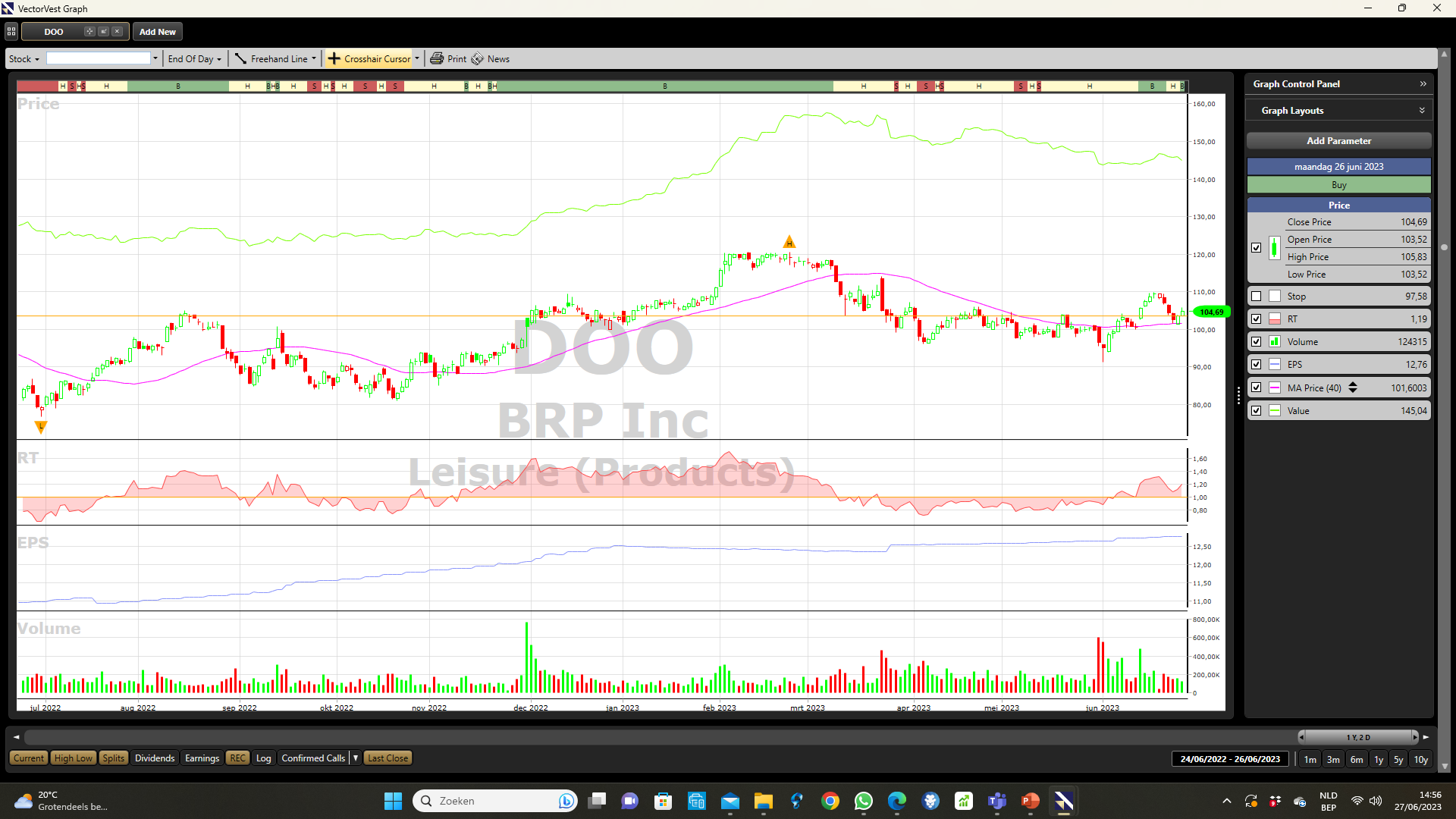 6/27/2023
35
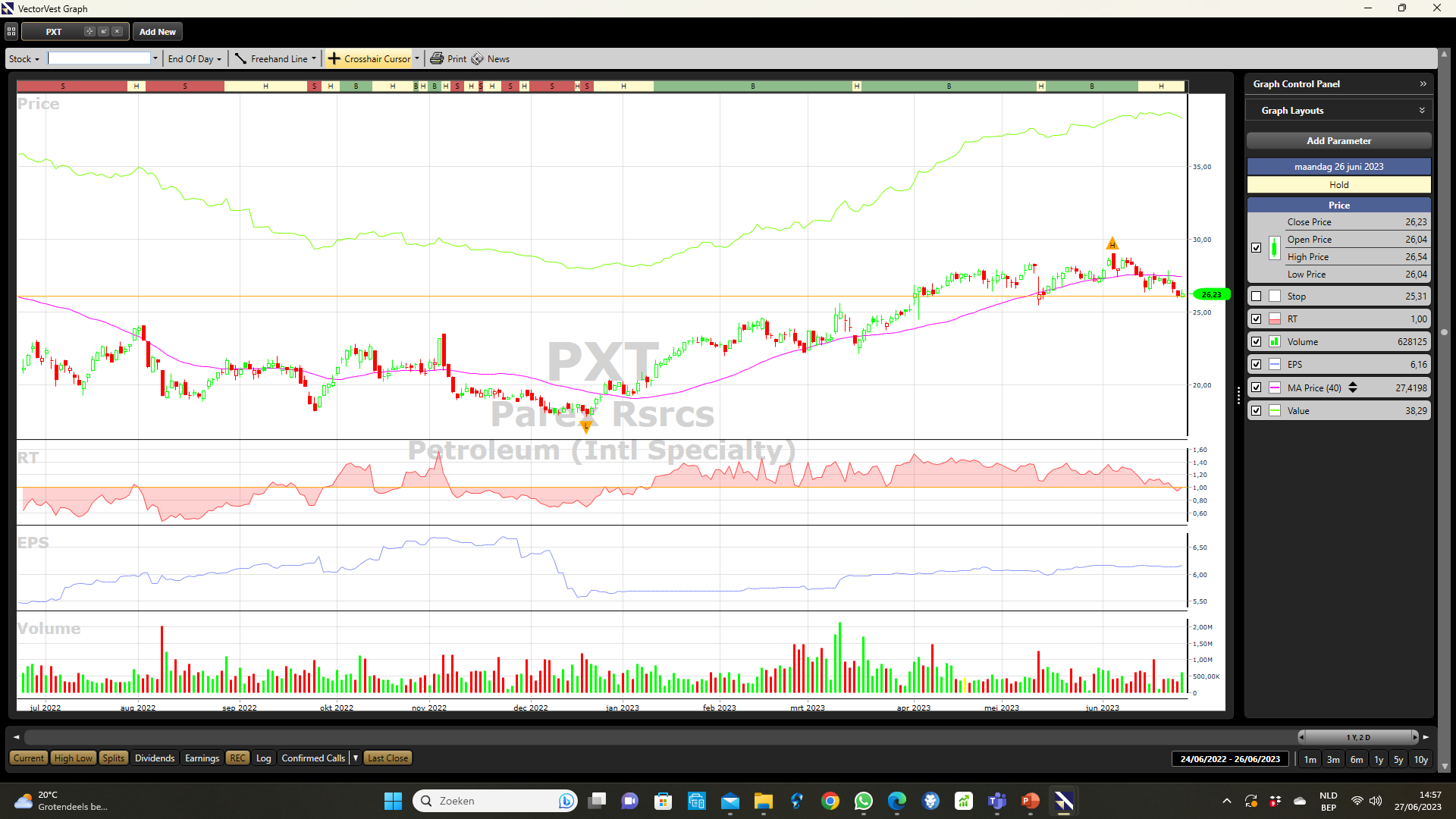 6/27/2023
36
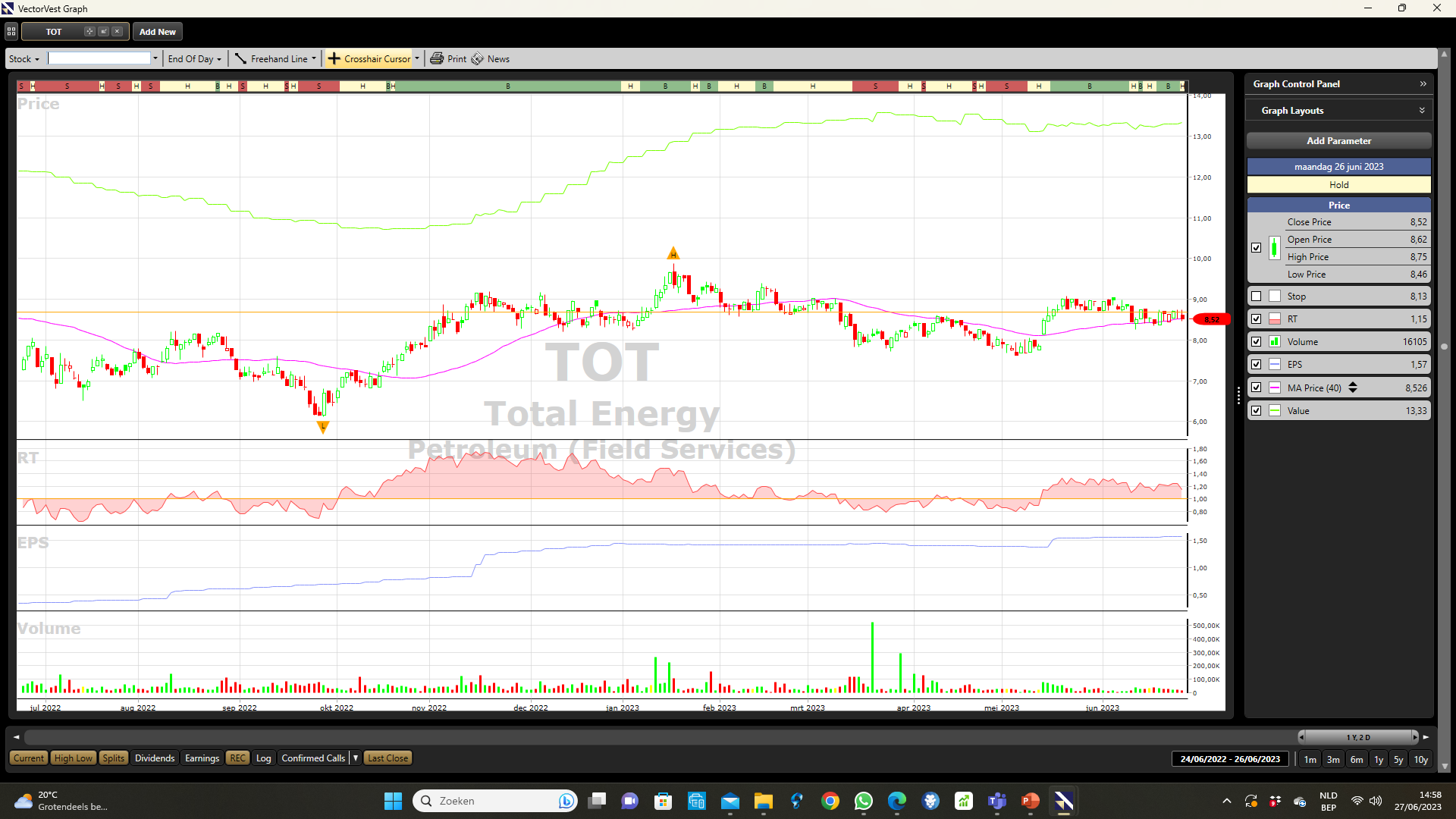 6/27/2023
37
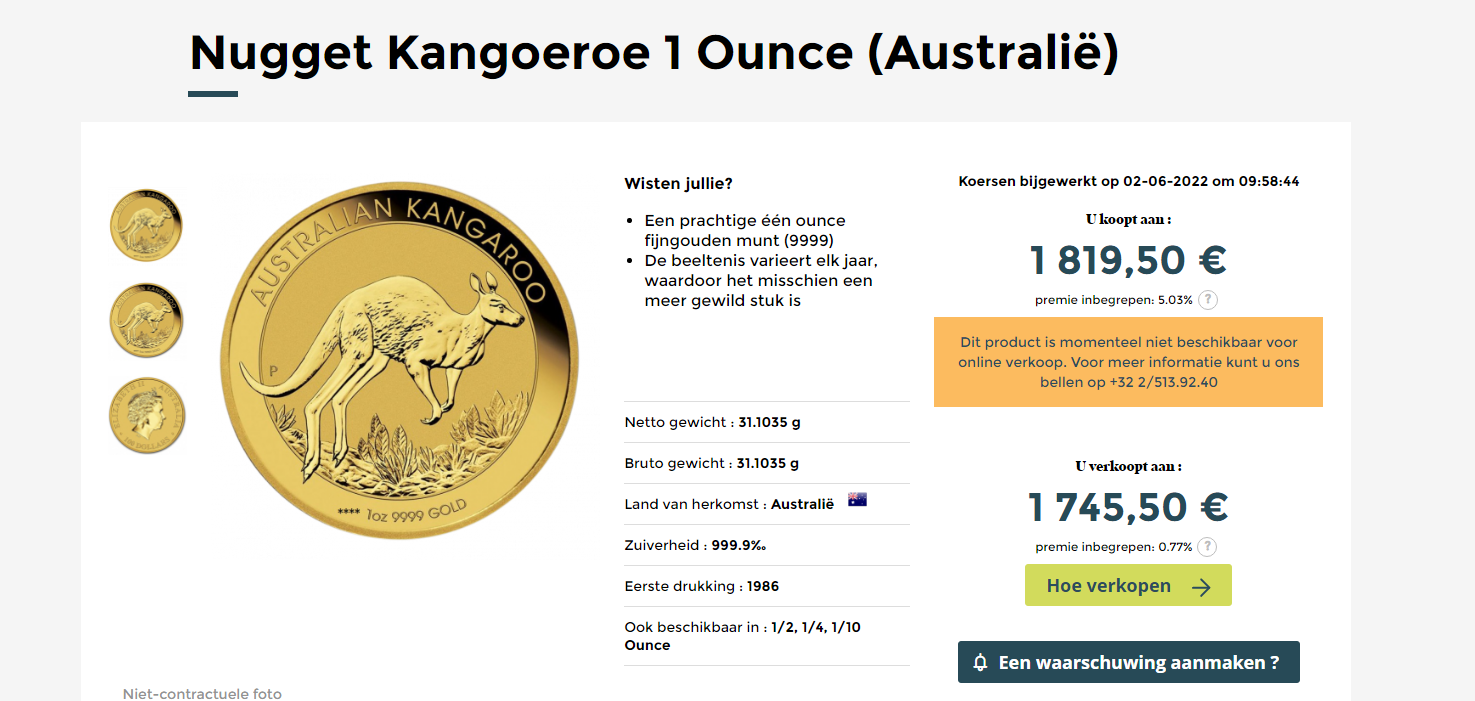 Markt is in verkoopzone dus zeker niet kopen op usa
6/27/2023
38
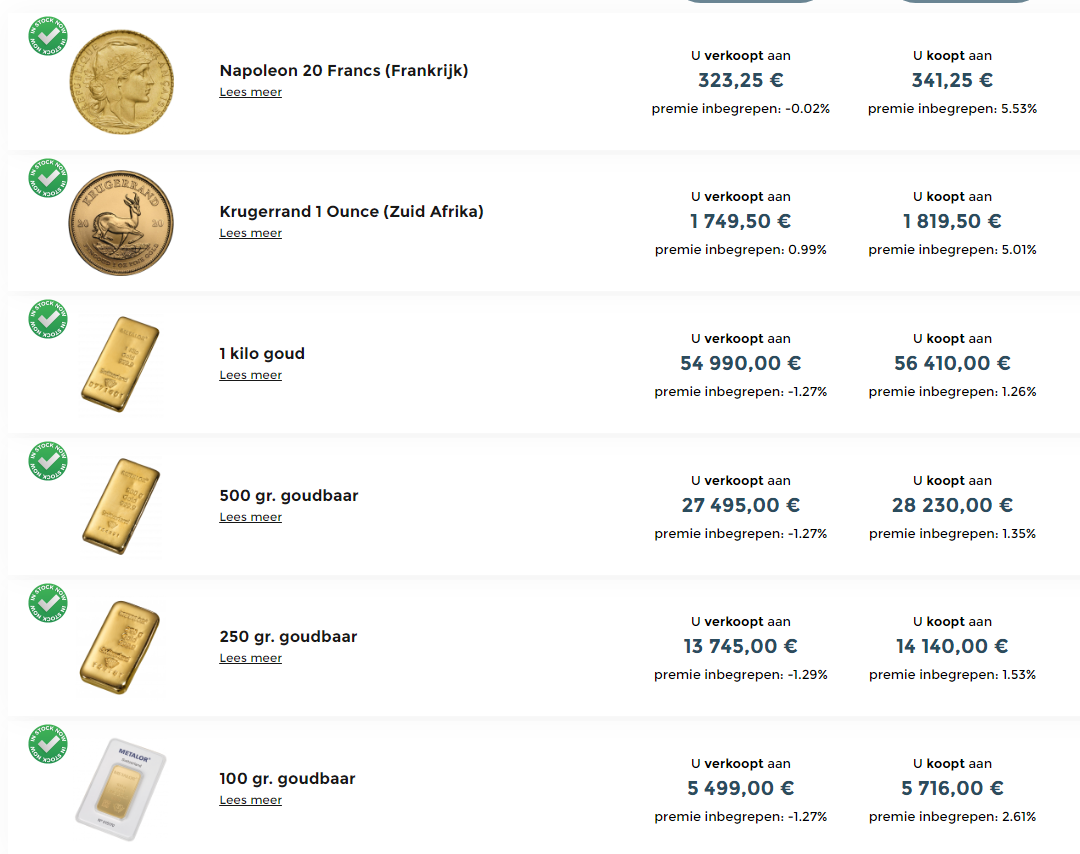 Iedereen kan orders plaatsen met limieten
Dus je moet niet aan dagkoers kopen of verkopen

Je denkt dat de kg naar 59000e kan gaan en je plaatst een order aan 59000e all-in
Voorwaarden deponeren van je goud of overboeken van de geldsom
39
6/27/2023
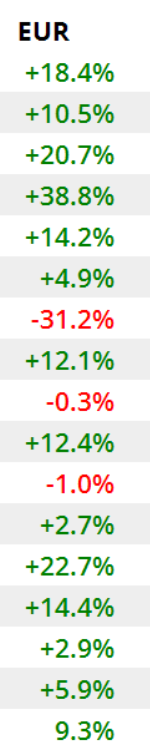 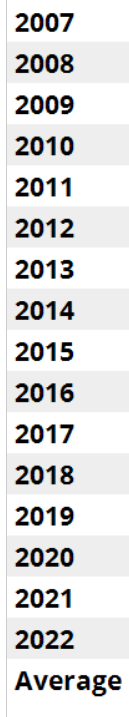 HOE KAN MEN ZICH BESCHERMEN TEGEN DEFLATIE OF KOOPKRACHTCRASH ??
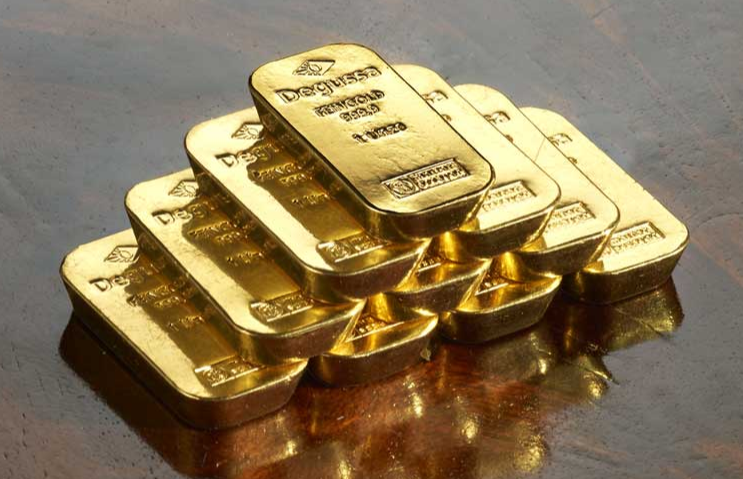 40
6/27/2023
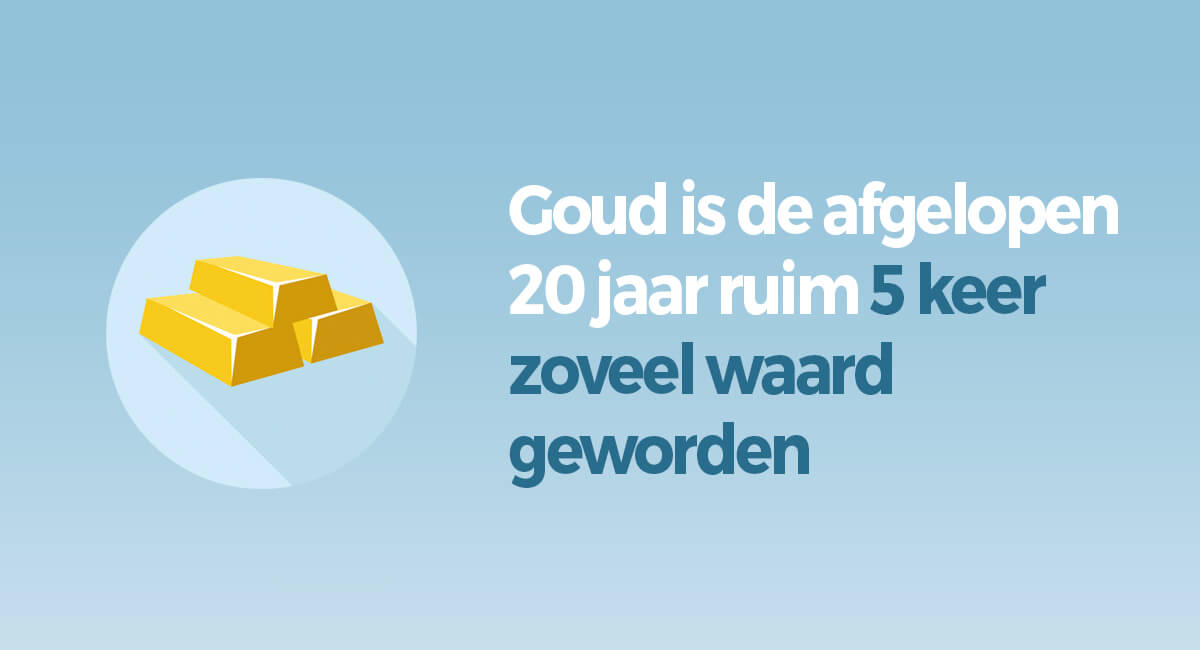 Je kan reeds in goud beleggen vanaf 400 €
41
6/27/2023